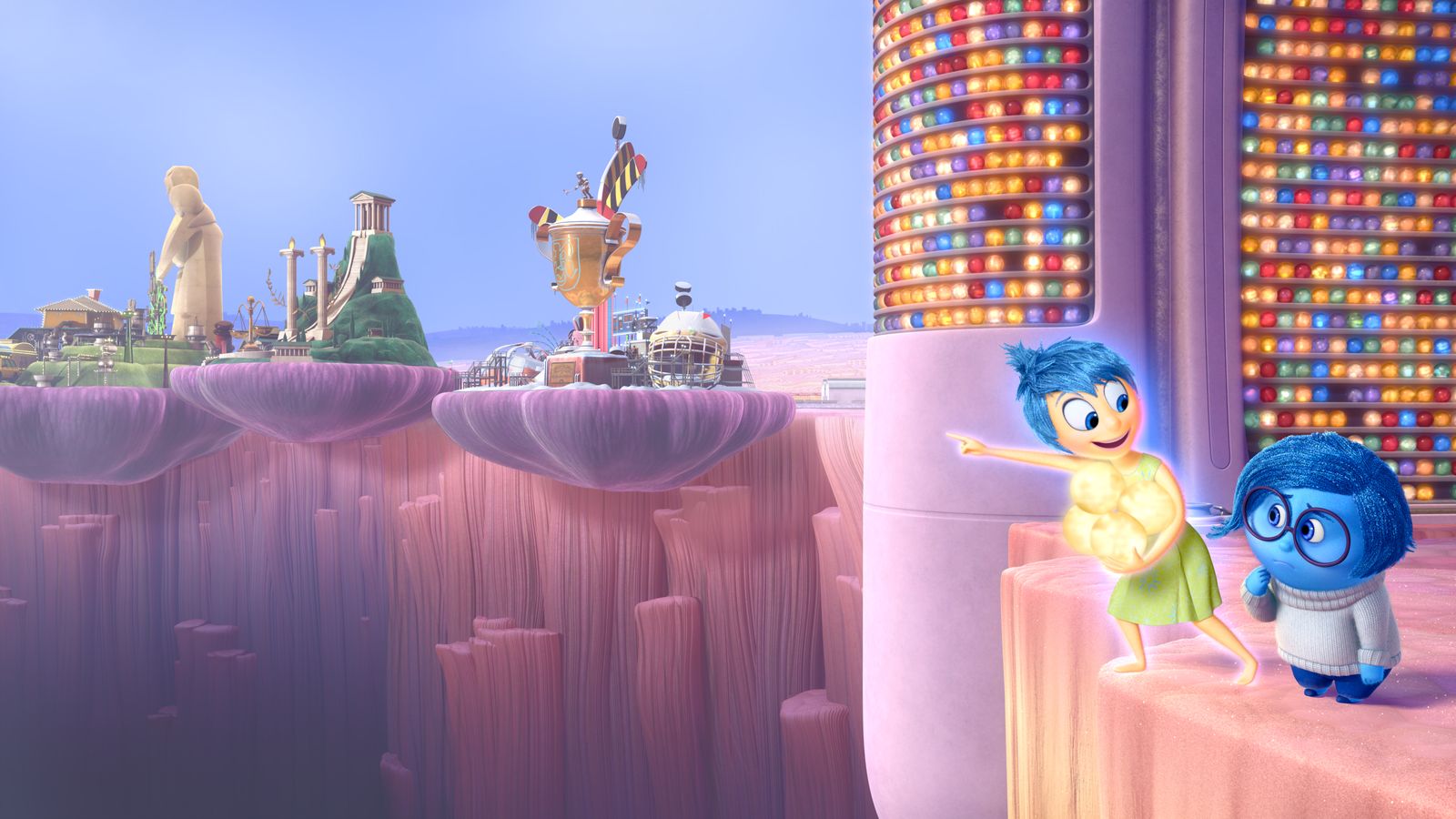 Thứ … ngày … tháng … năm …
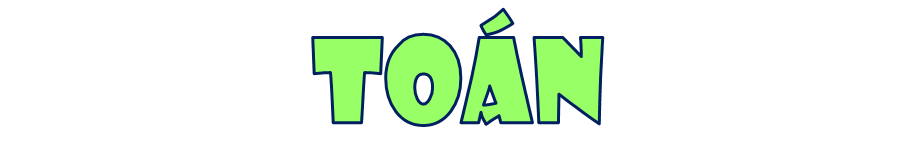 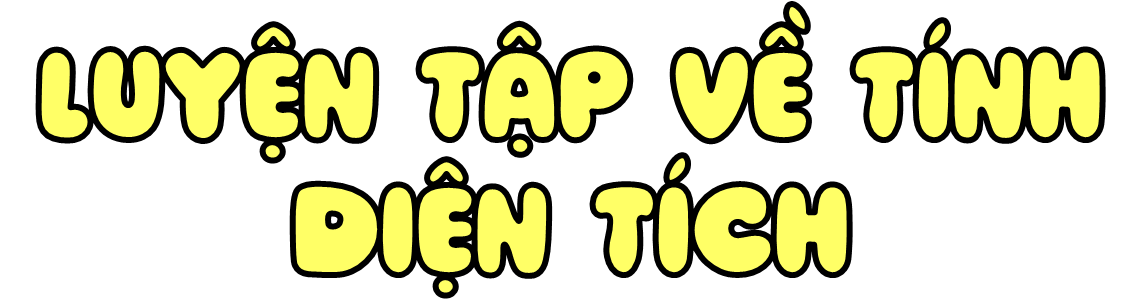 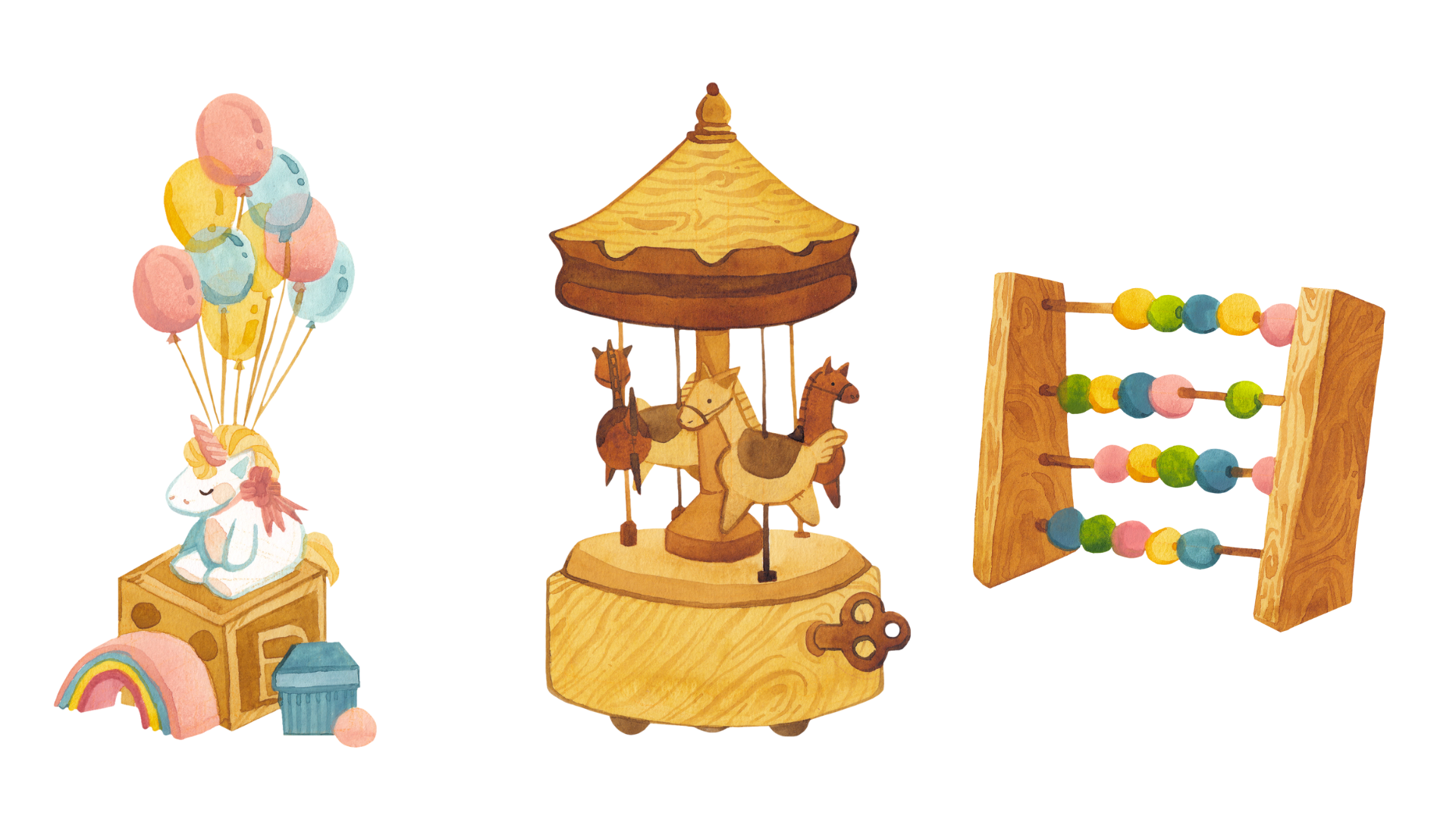 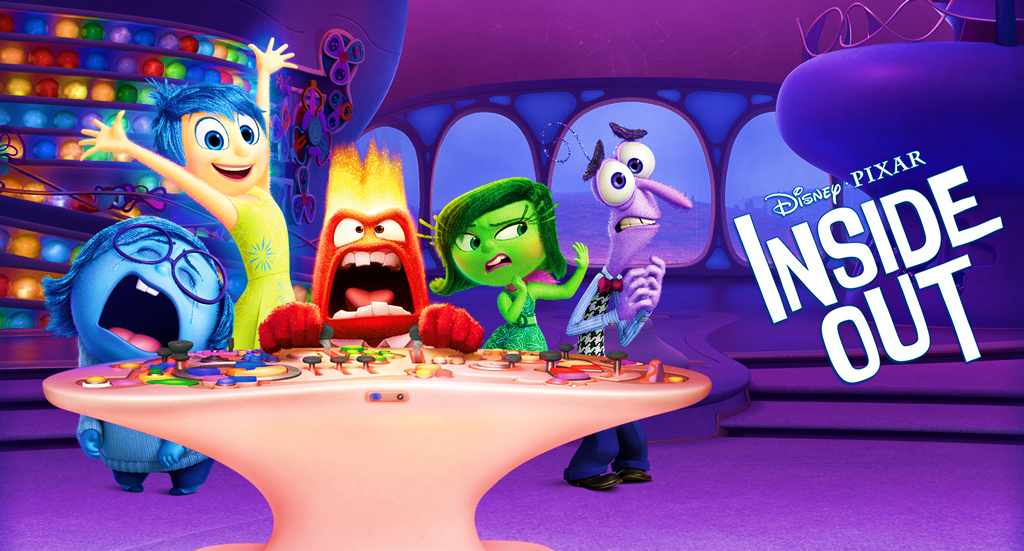 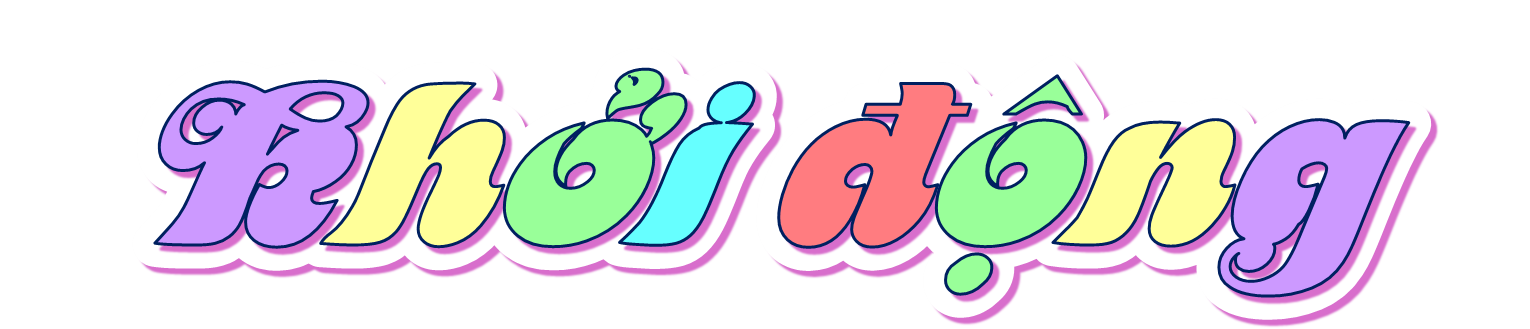 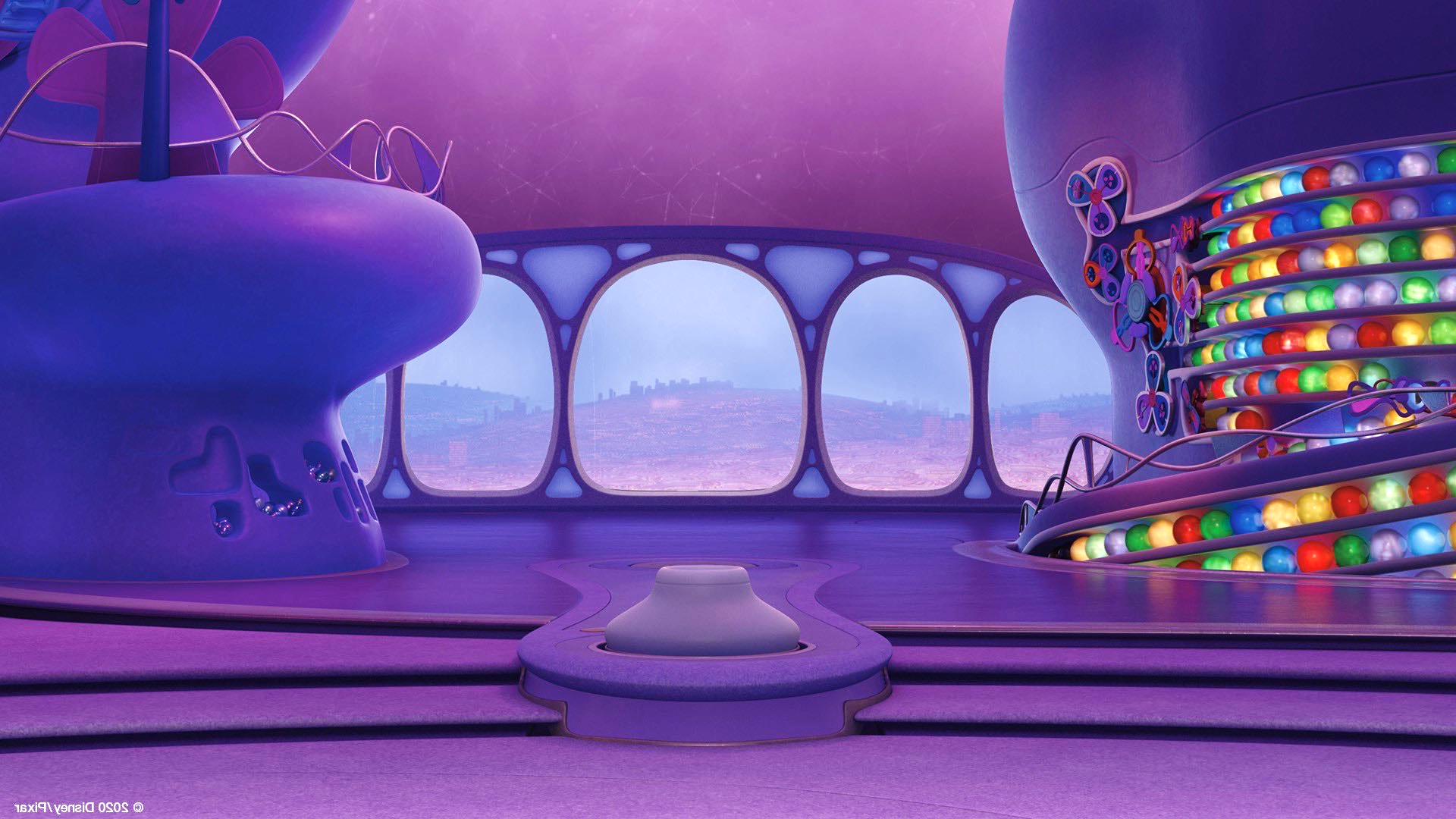 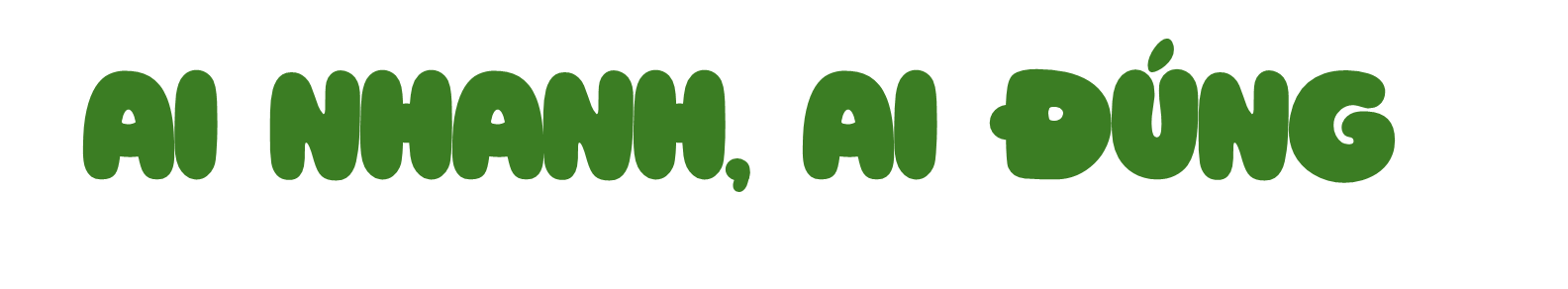 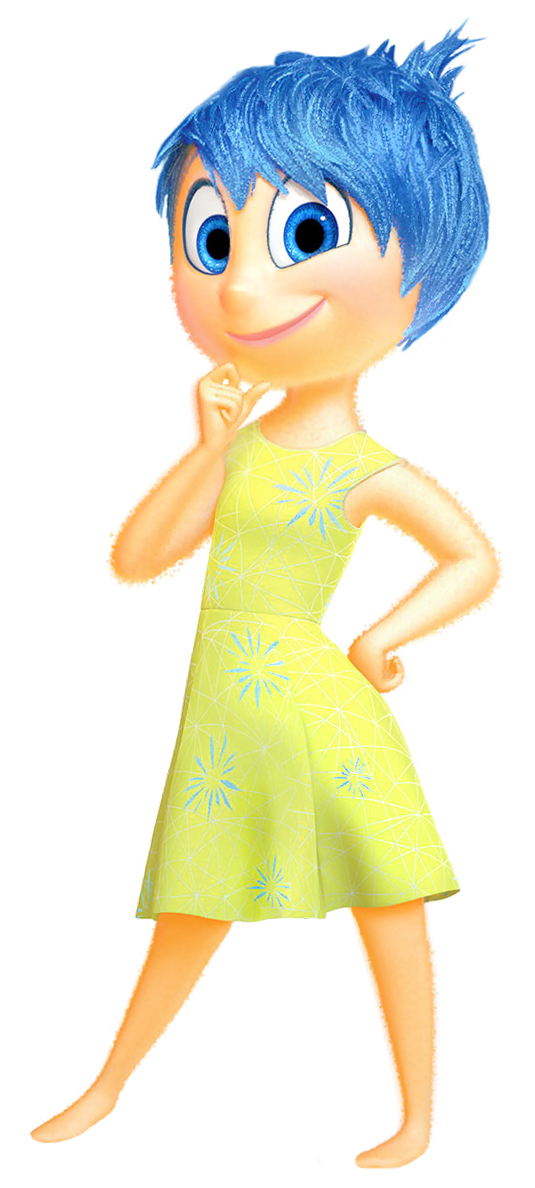 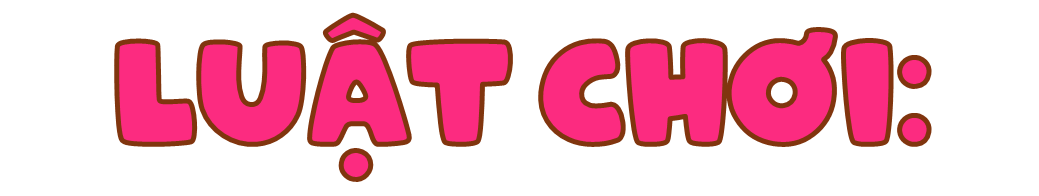 HS lắng nghe câu hỏi và viết câu trả lời vào bảng con. 
Khi hết thời gian, HS giơ đáp án.
HS trả lời đúng sẽ tiếp tục chơi, HS trả lời sai sẽ phải dừng cuộc chơi.
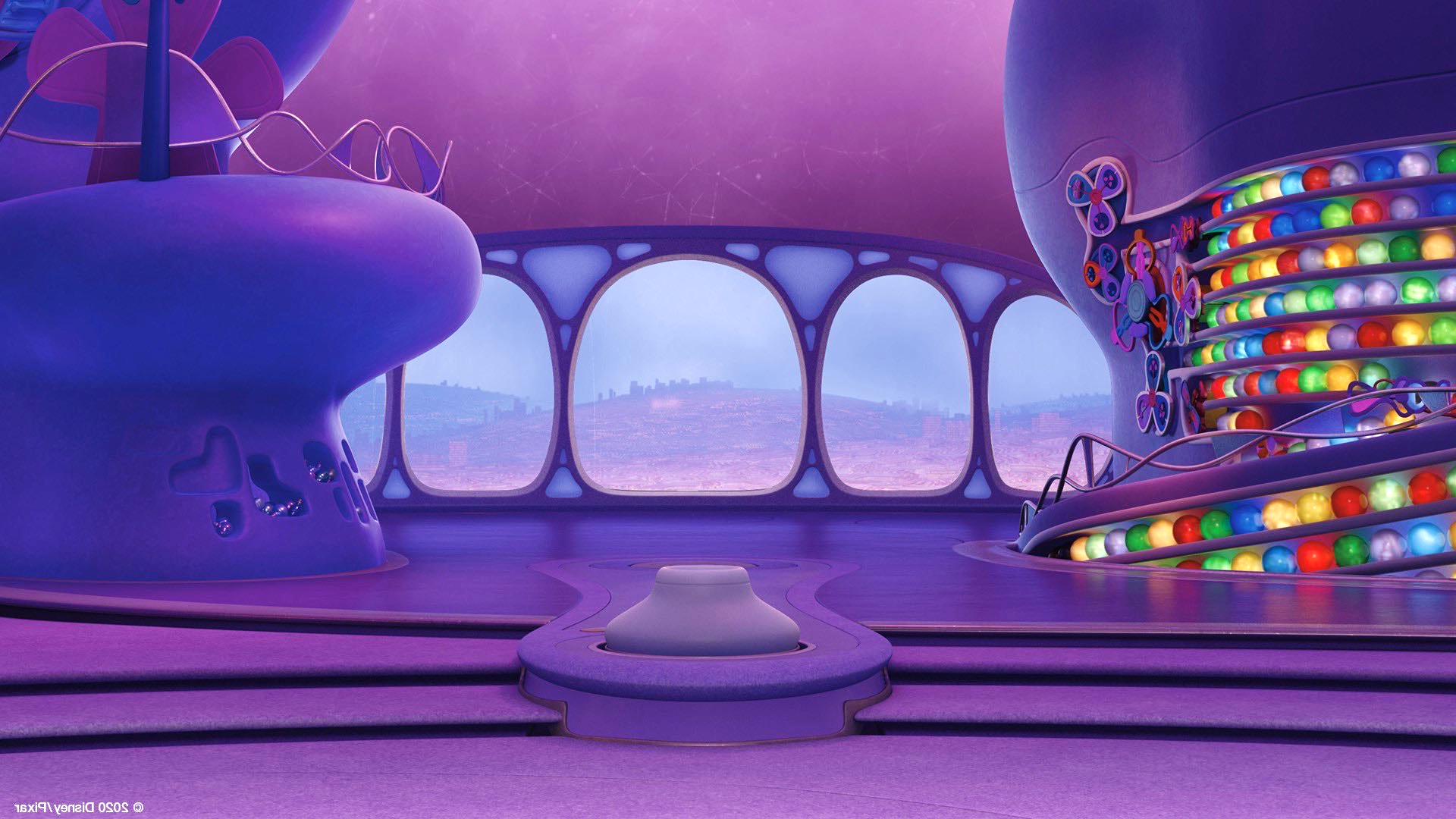 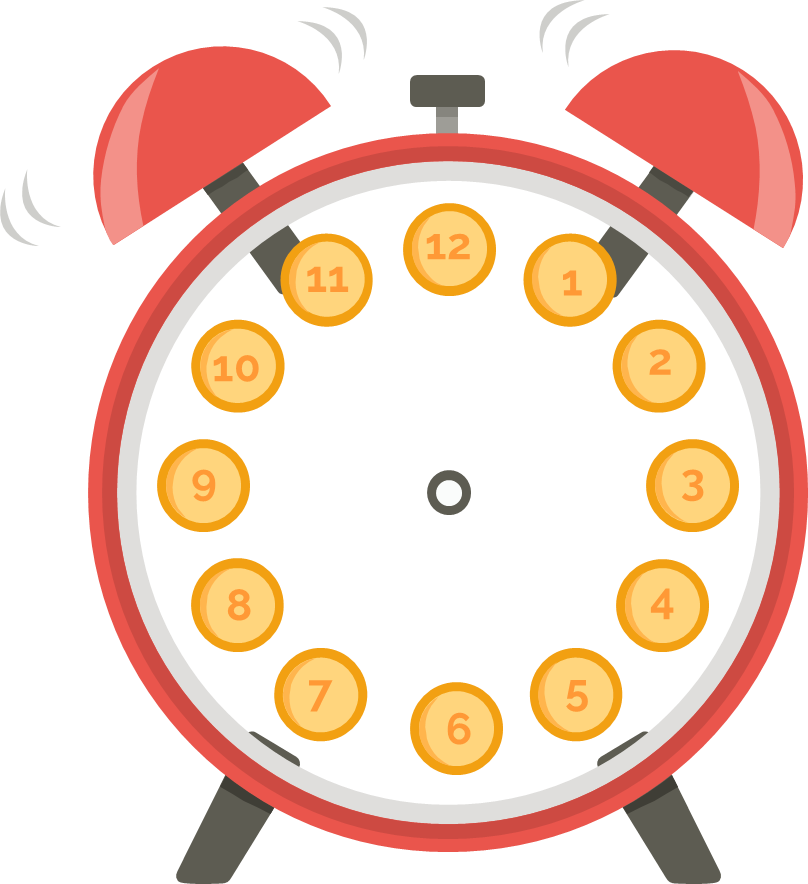 BẮT ĐẦU
HẾT GIỜ!
Kể tên các loại tam giác đã học.
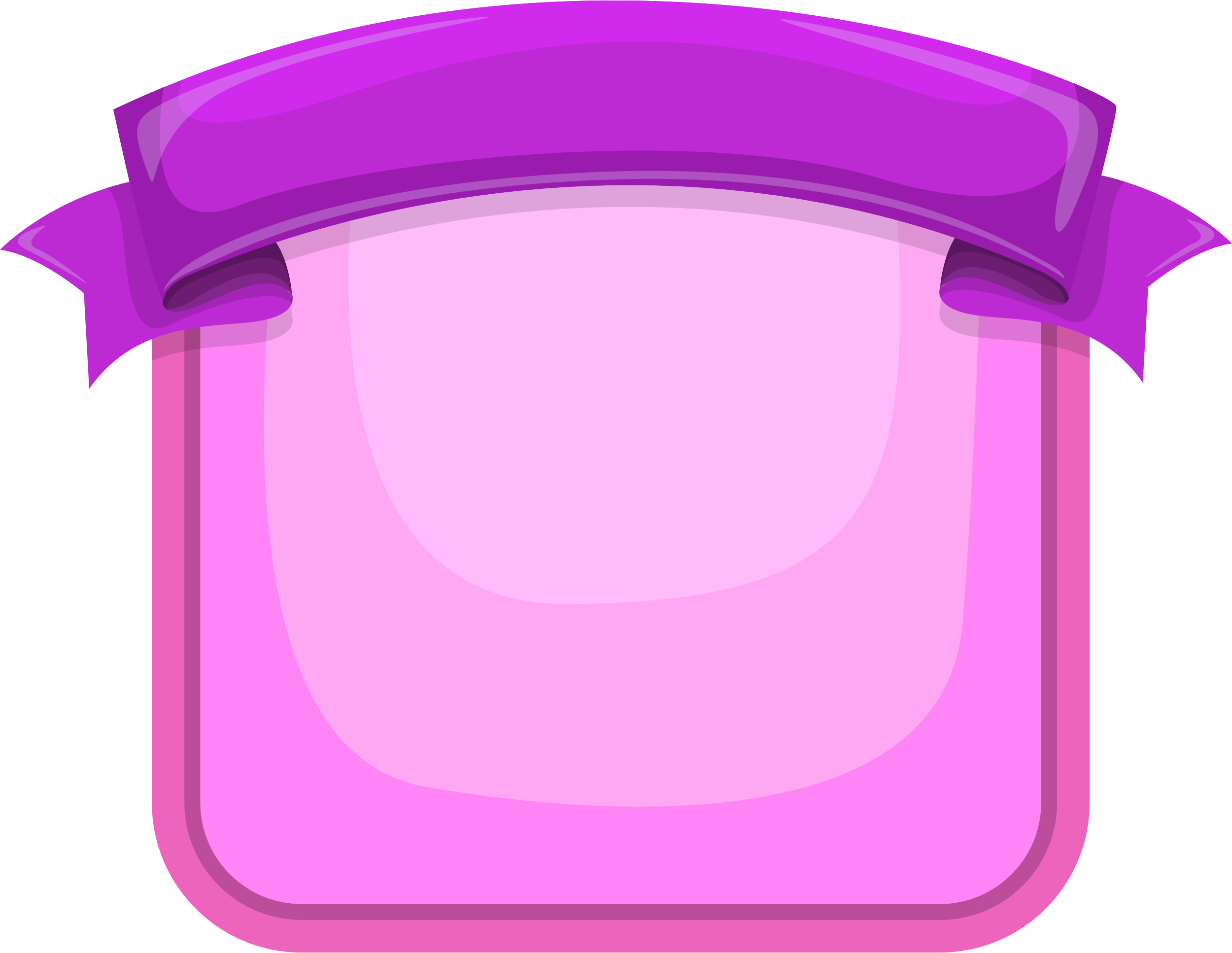 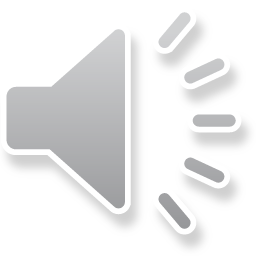 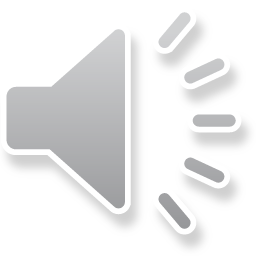 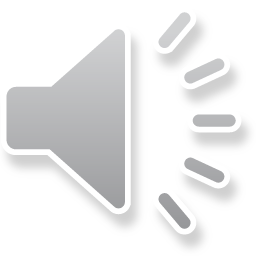 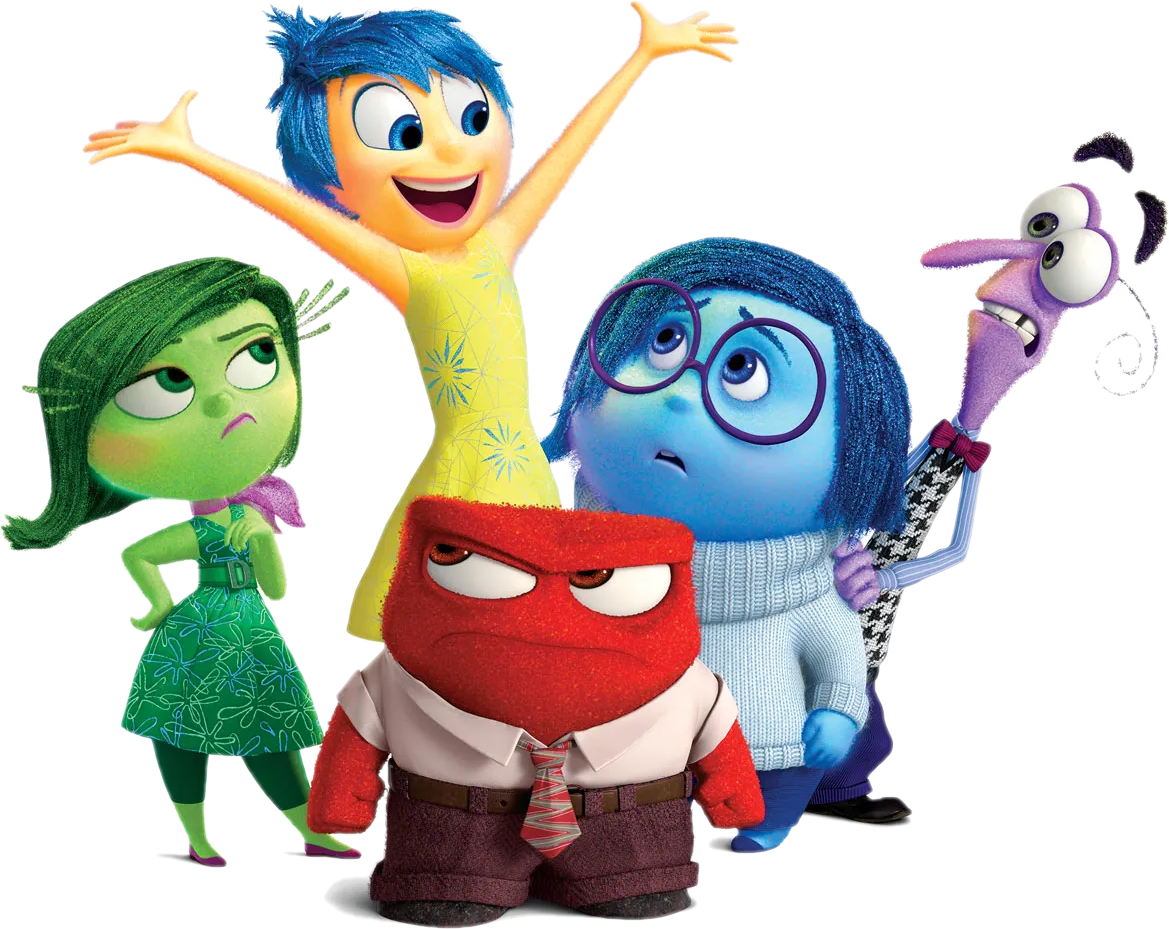 Tam giác nhọn, tam giác vuông, tam giác tù, tam giác đều.
[Speaker Notes: GV bấm vào nút Bắt đầu, đồng hồ sẽ đếm ngược 15 giây. GV click choọt trái vào vị trí bất kì để hiện đáp án.]
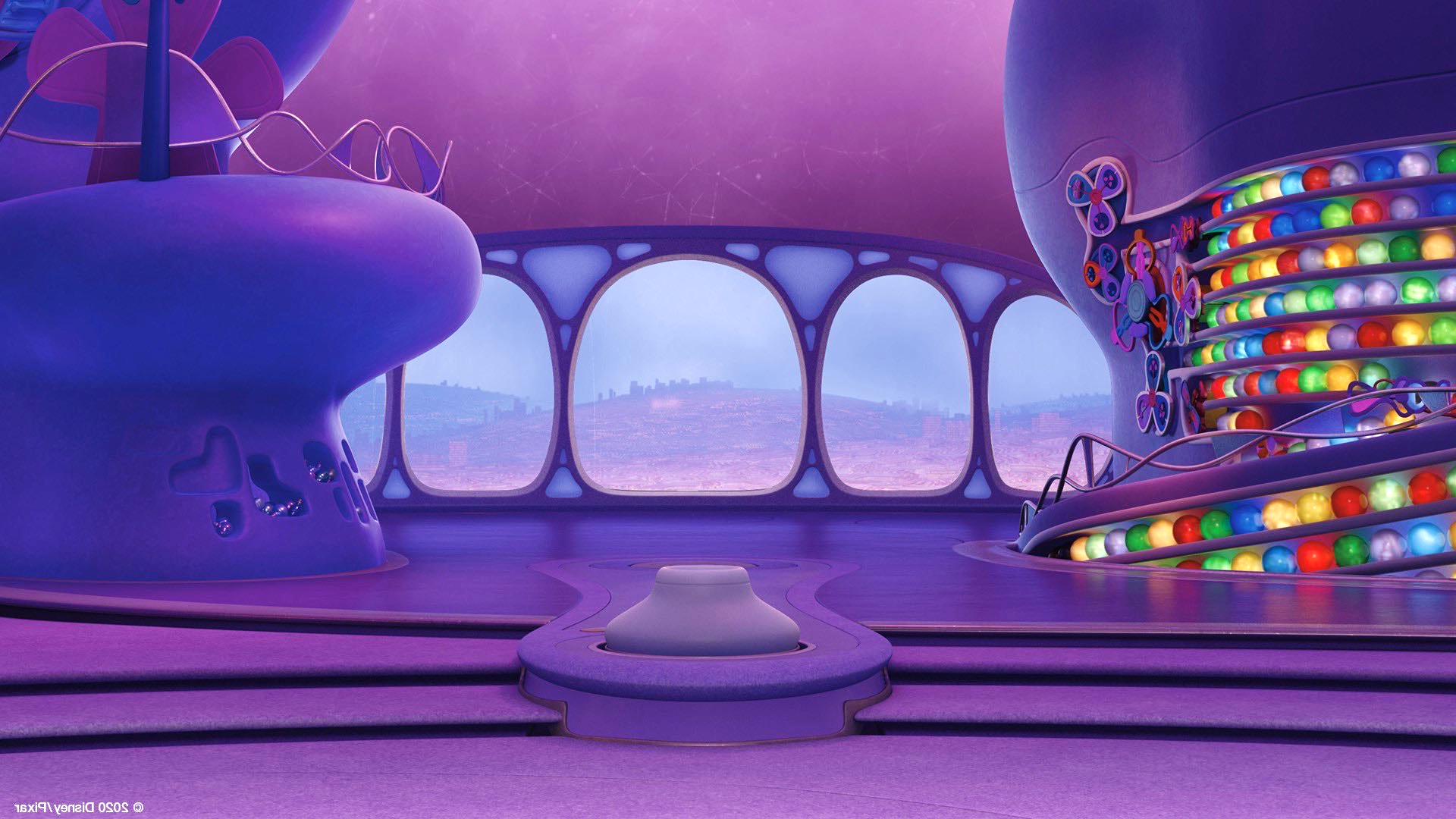 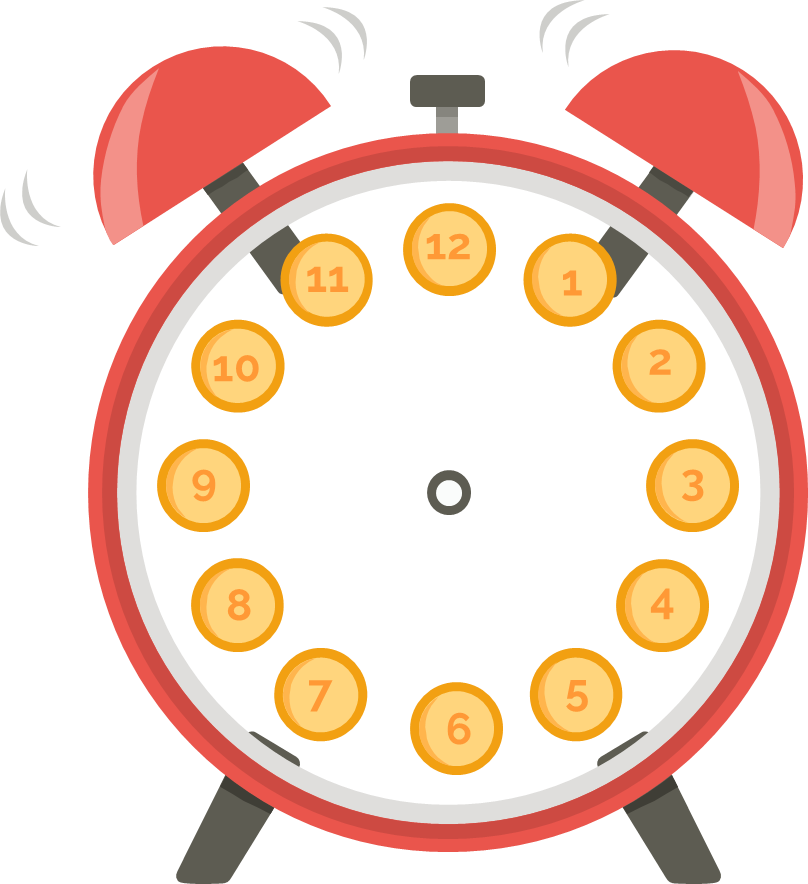 BẮT ĐẦU
HẾT GIỜ!
Tam giác có ba góc nhọn là....
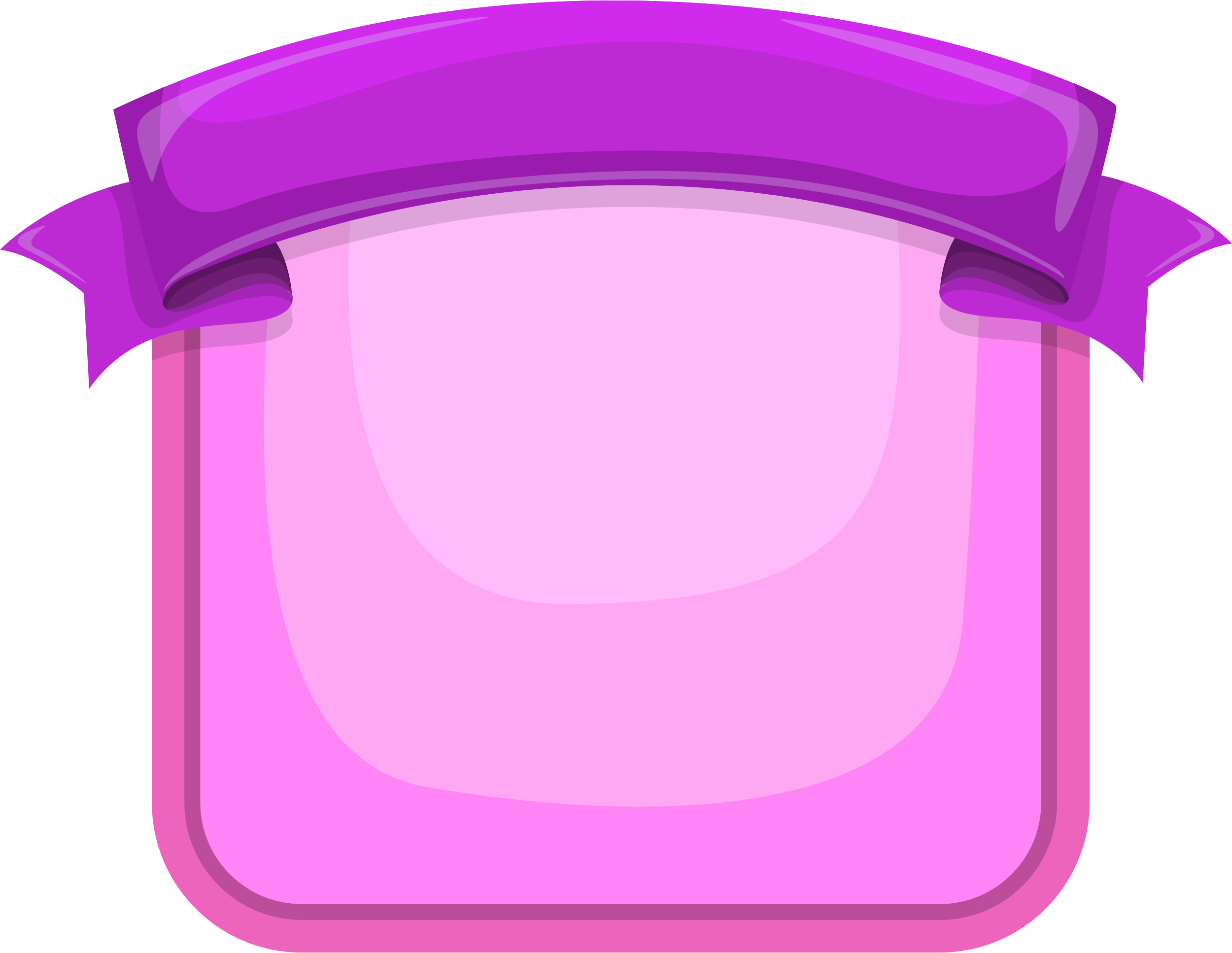 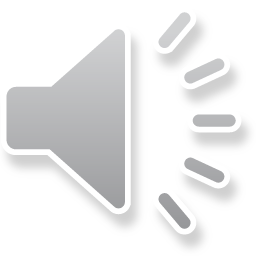 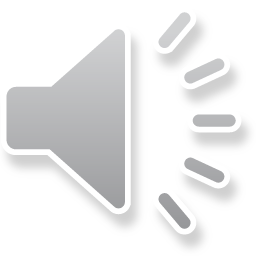 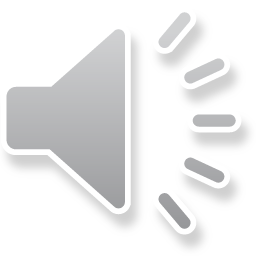 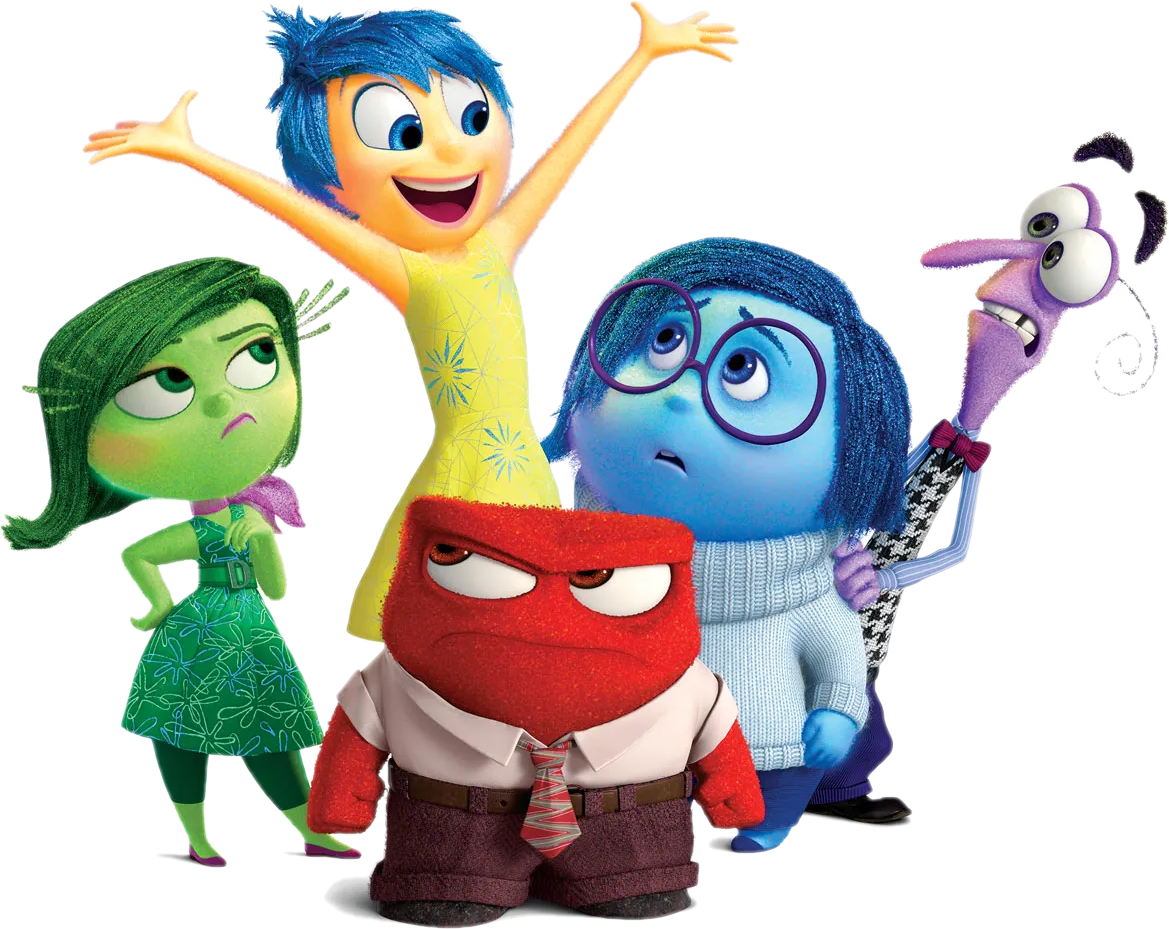 tam giác nhọn
[Speaker Notes: GV bấm vào nút Bắt đầu, đồng hồ sẽ đếm ngược 15 giây. GV click choọt trái vào vị trí bất kì để hiện đáp án.]
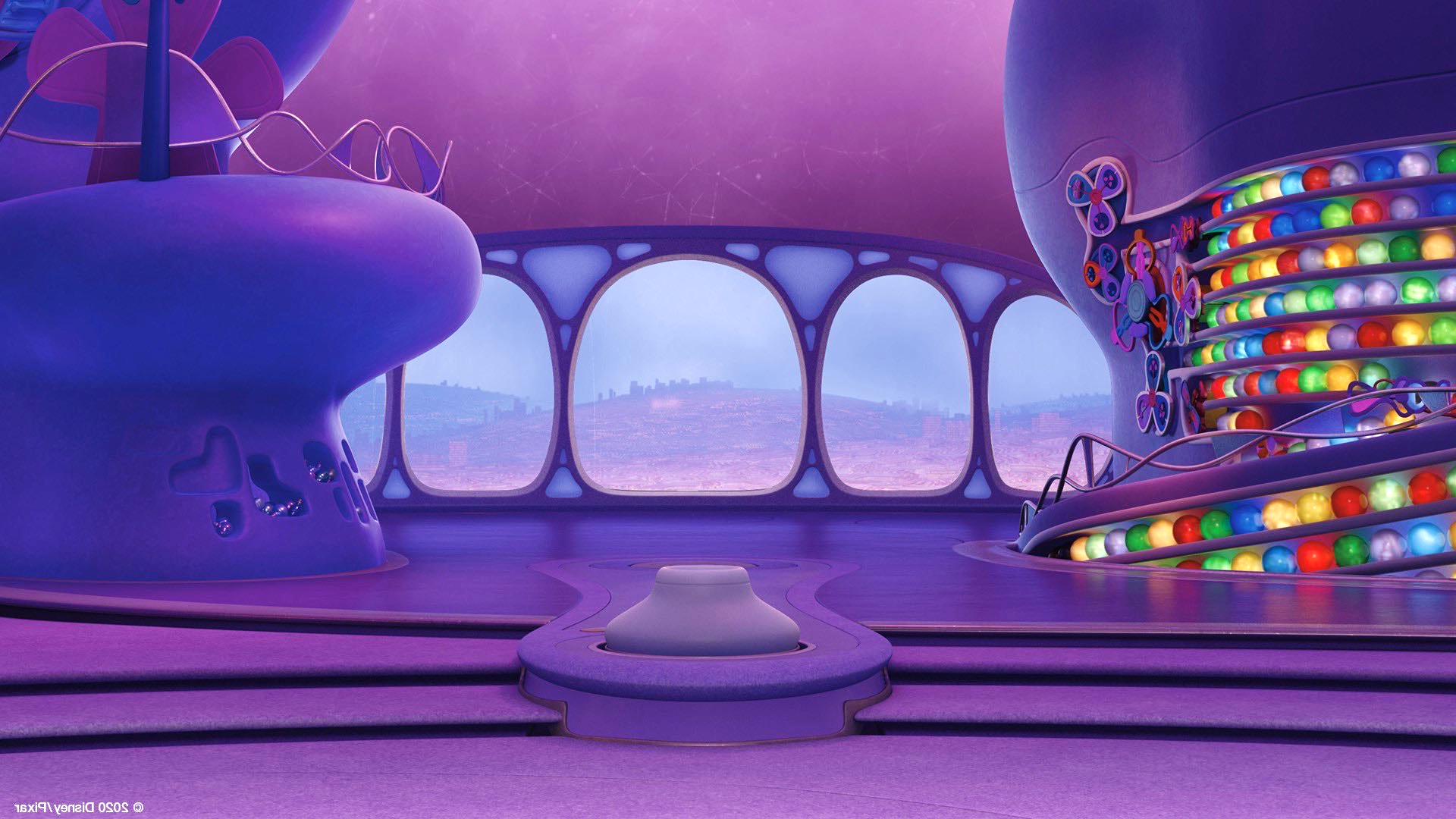 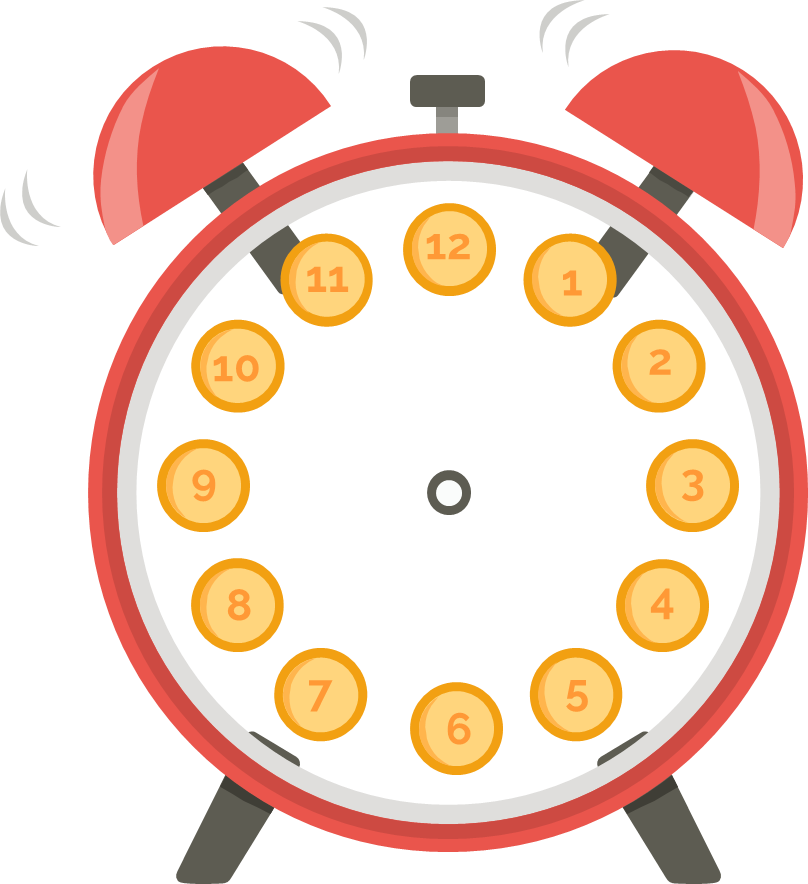 BẮT ĐẦU
HẾT GIỜ!
Tam giác có một góc vuông là:
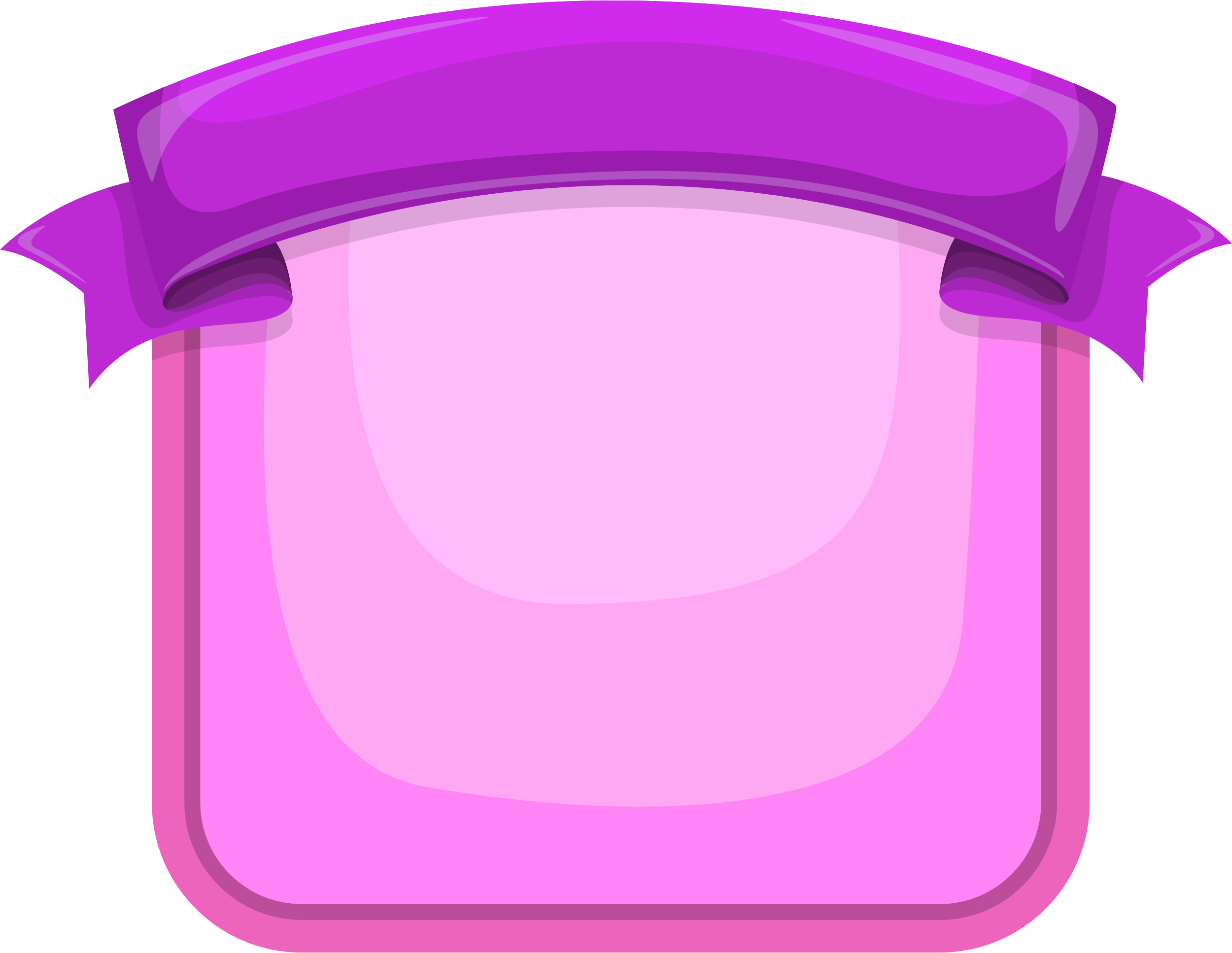 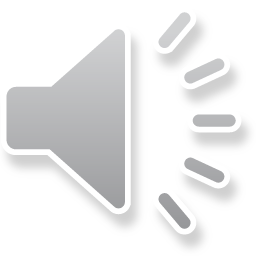 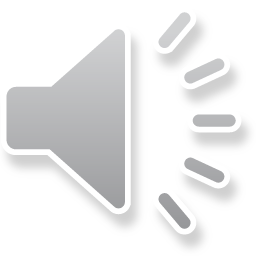 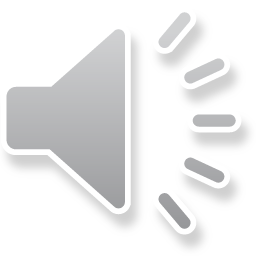 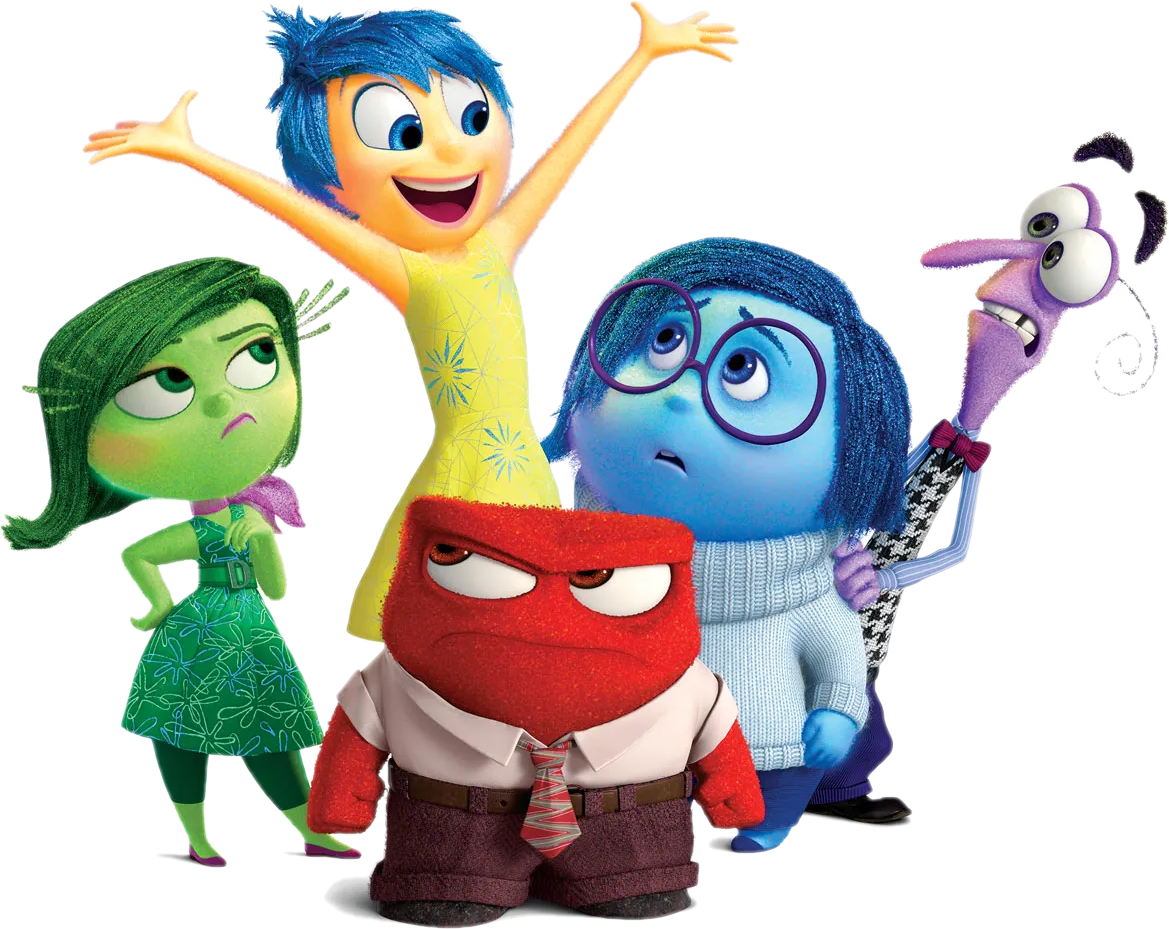 tam giác vuông
[Speaker Notes: GV bấm vào nút Bắt đầu, đồng hồ sẽ đếm ngược 15 giây. GV click choọt trái vào vị trí bất kì để hiện đáp án.]
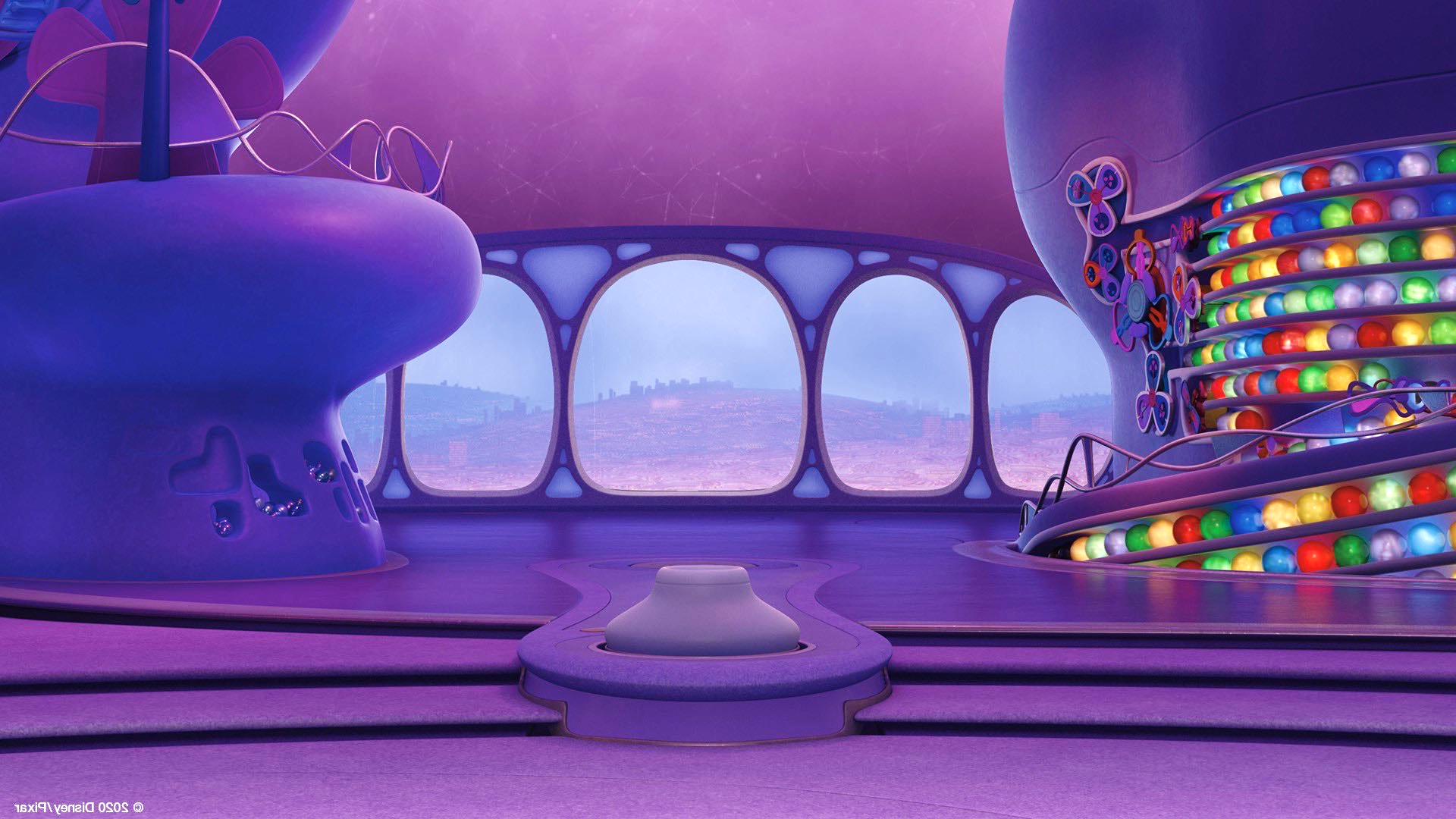 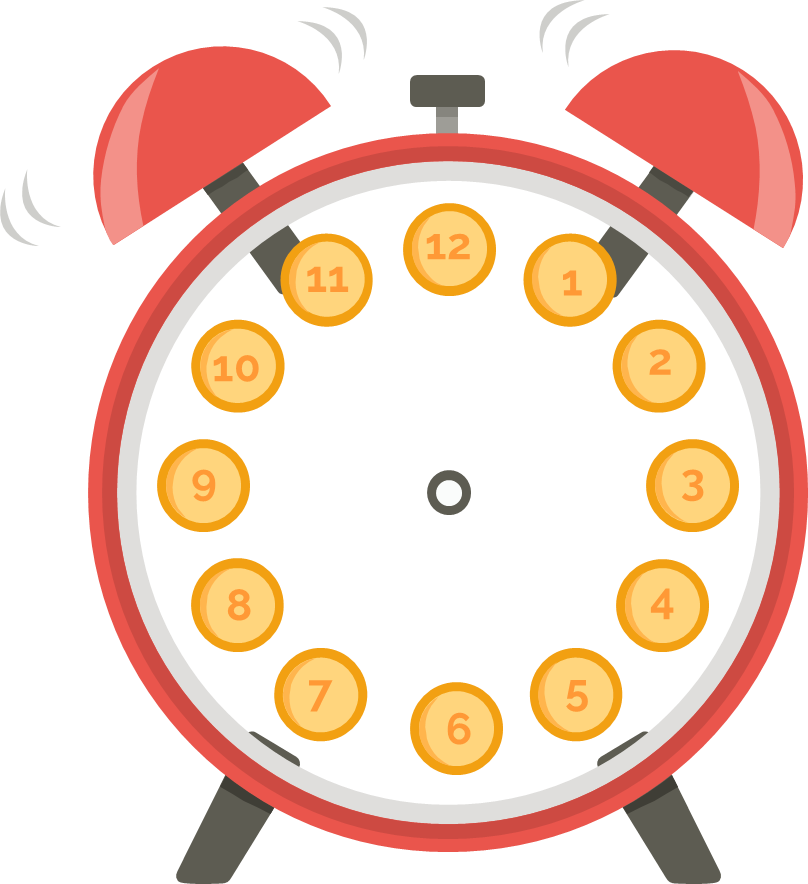 BẮT ĐẦU
HẾT GIỜ!
Tam giác có một góc tù là.....
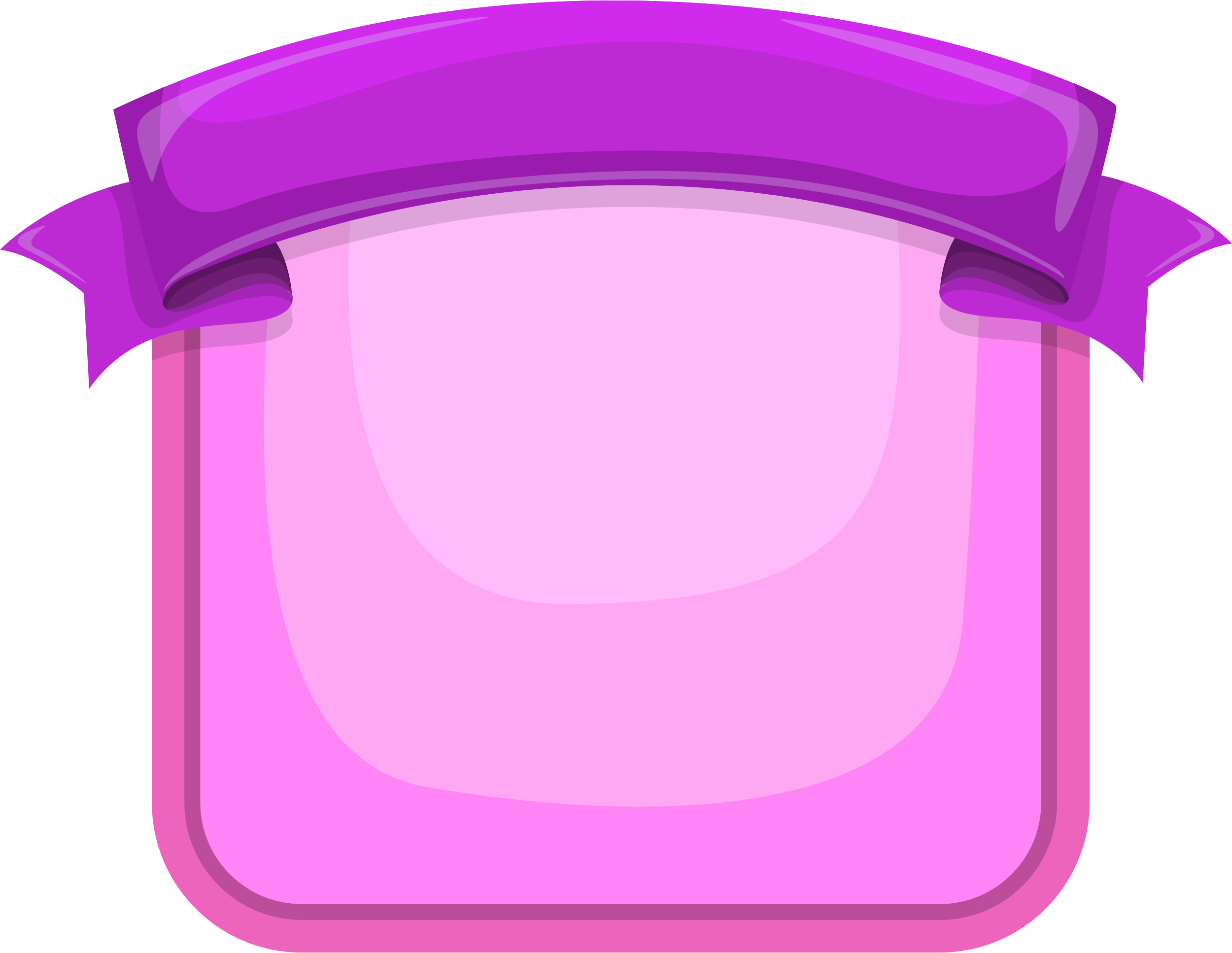 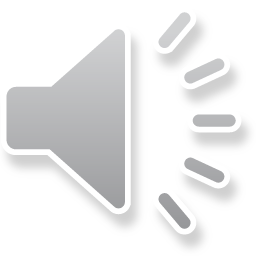 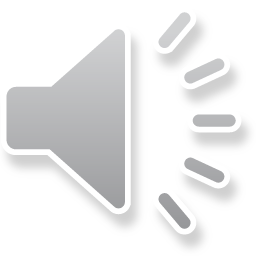 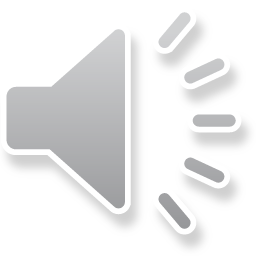 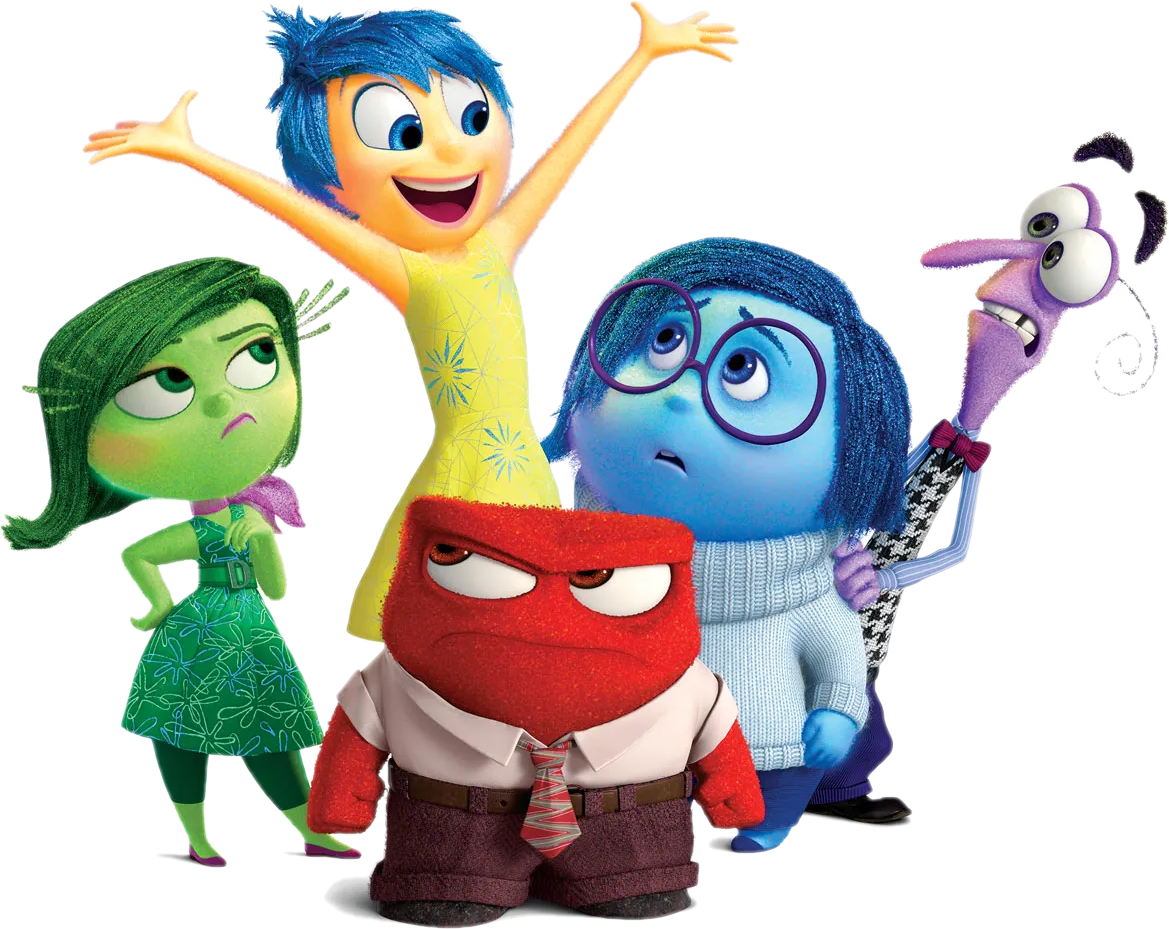 tam giác tù
[Speaker Notes: GV bấm vào nút Bắt đầu, đồng hồ sẽ đếm ngược 15 giây. GV click choọt trái vào vị trí bất kì để hiện đáp án.]
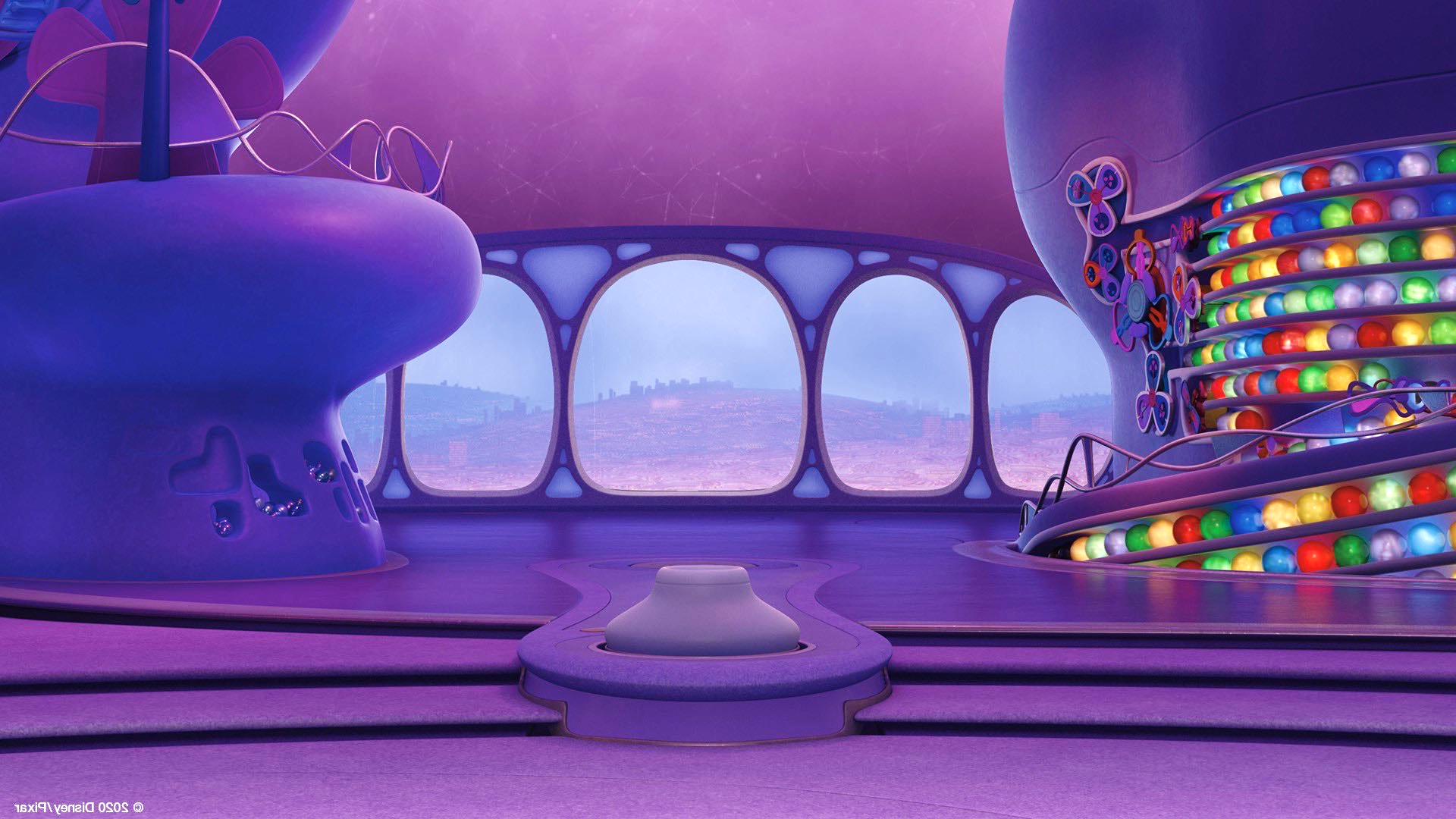 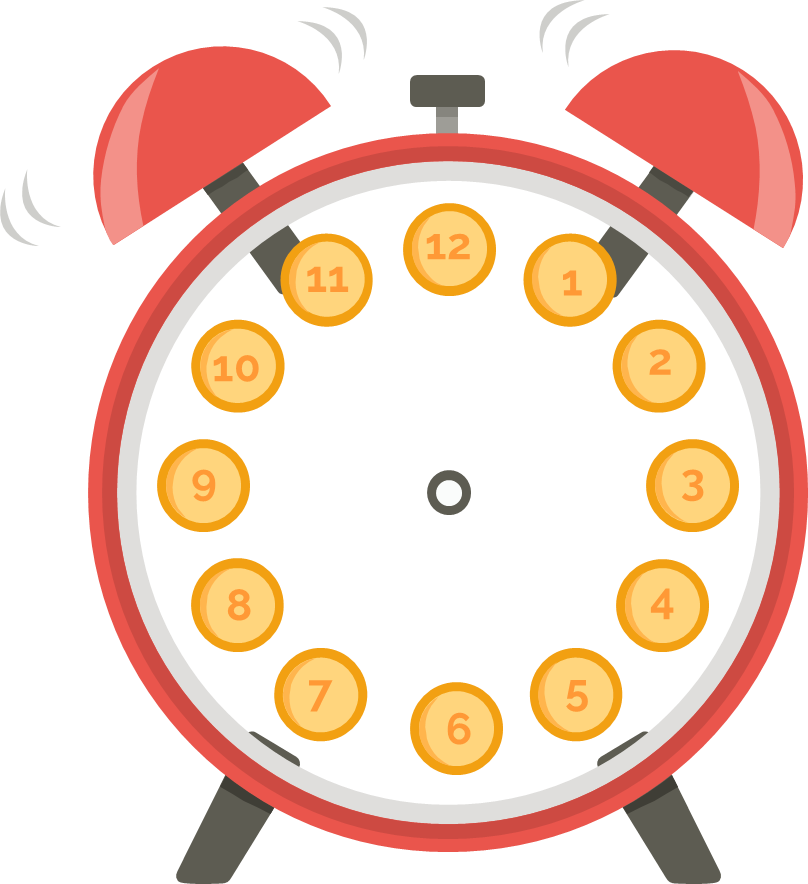 BẮT ĐẦU
HẾT GIỜ!
Tam giác có ba góc 60 độ (hoặc có ba cạnh bằng nhau) là....
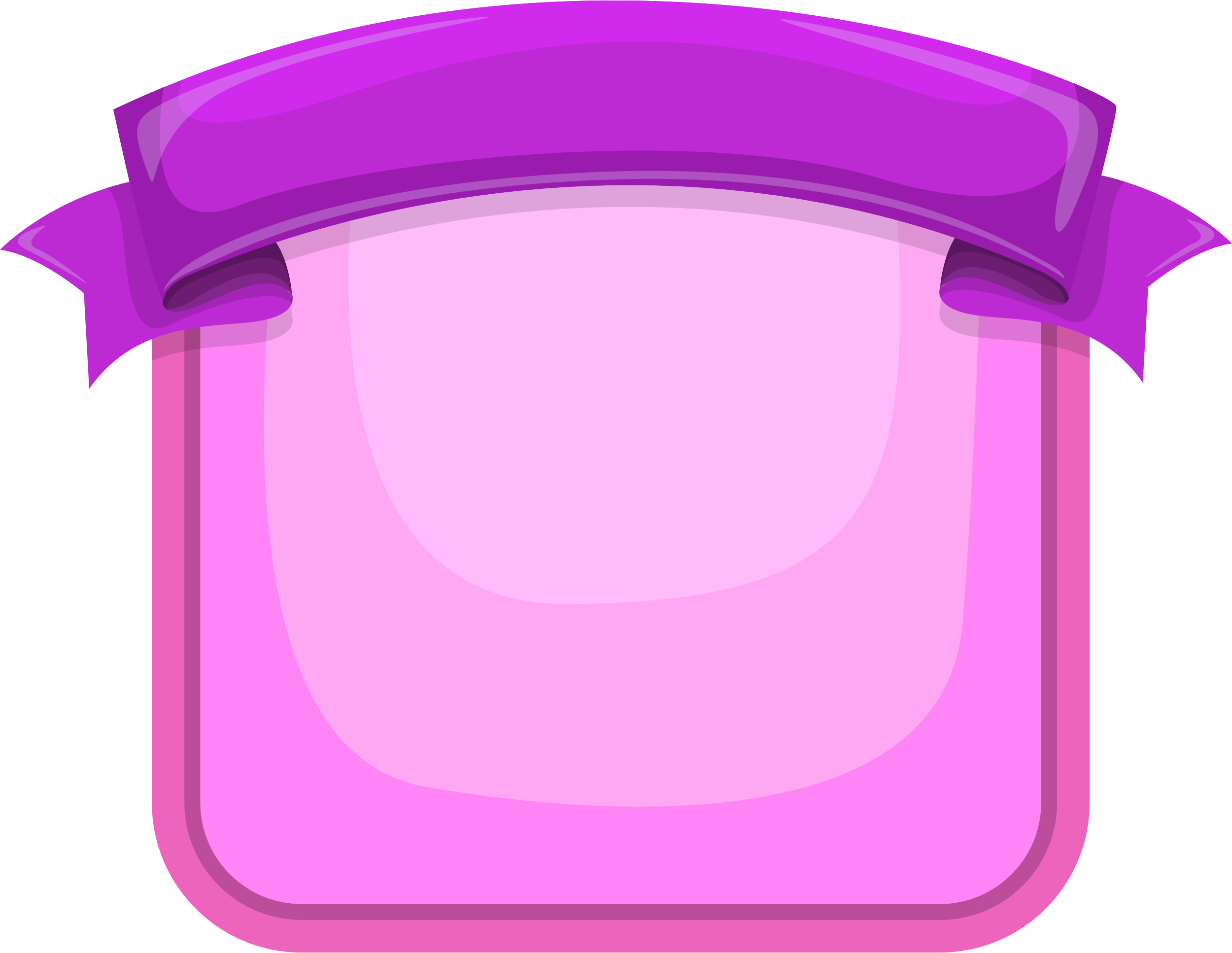 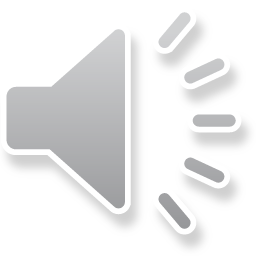 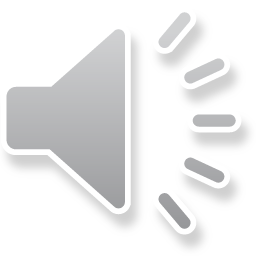 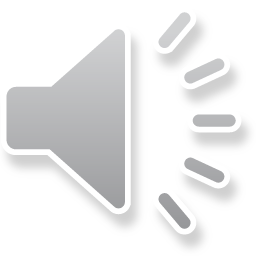 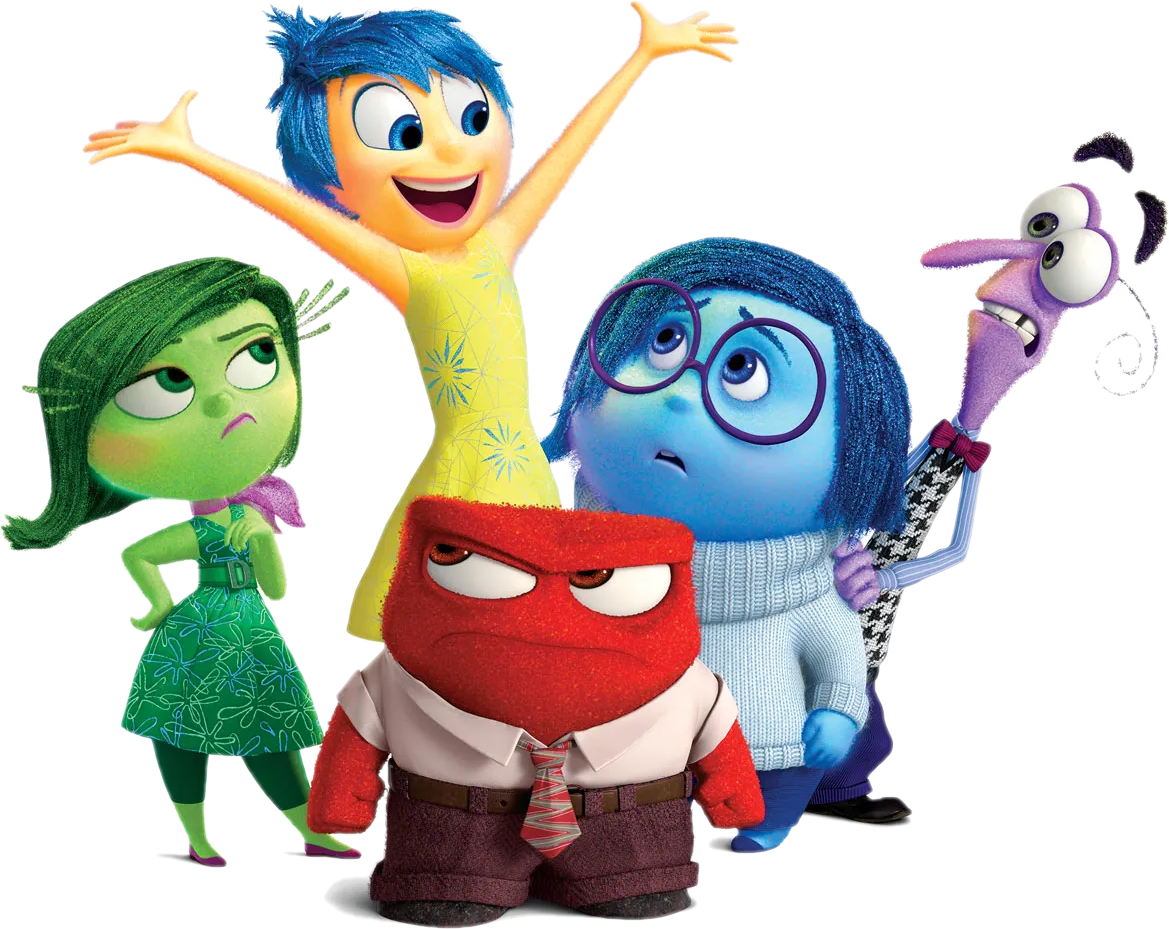 tam giác đều
[Speaker Notes: GV bấm vào nút Bắt đầu, đồng hồ sẽ đếm ngược 15 giây. GV click choọt trái vào vị trí bất kì để hiện đáp án.]
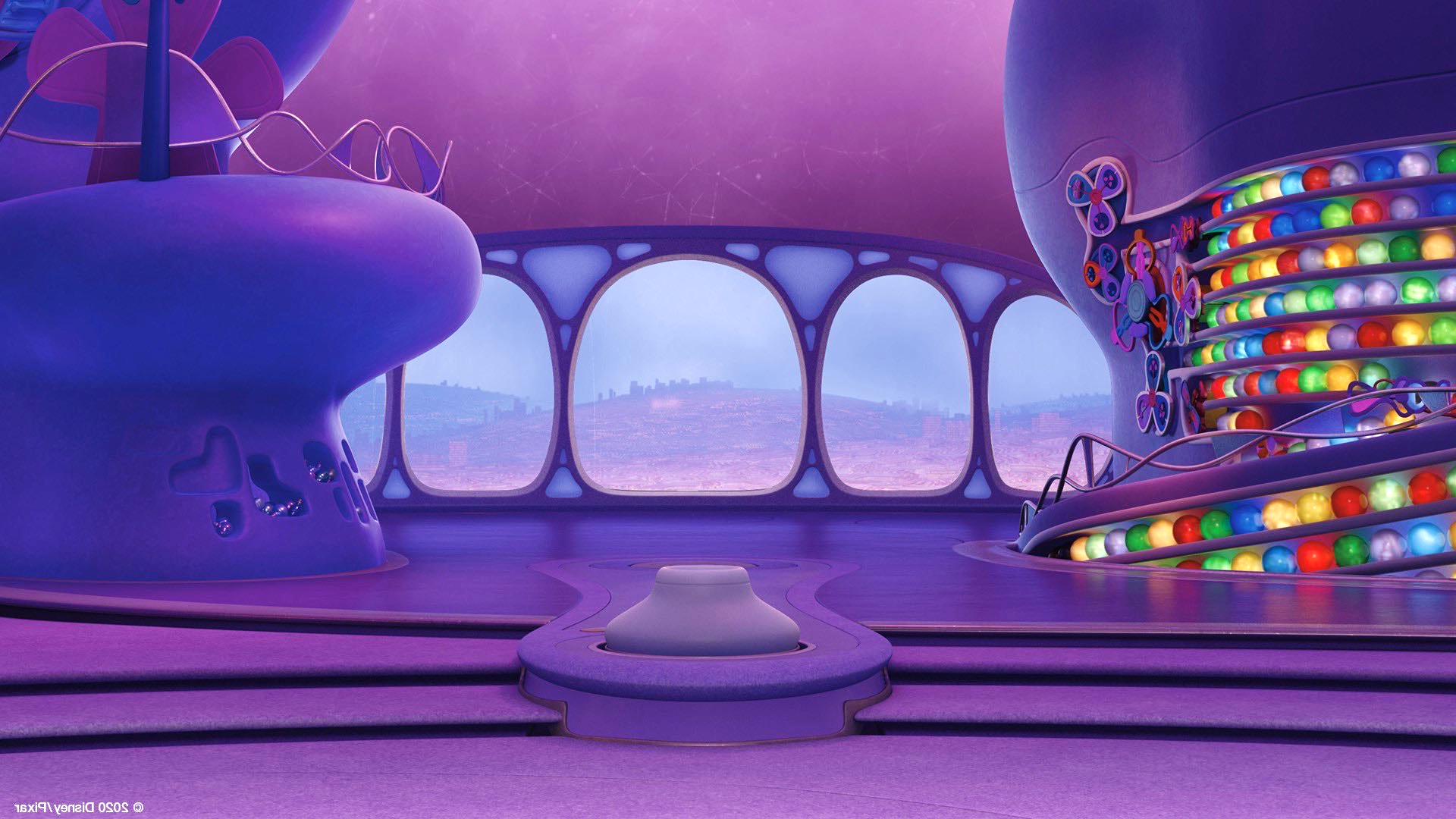 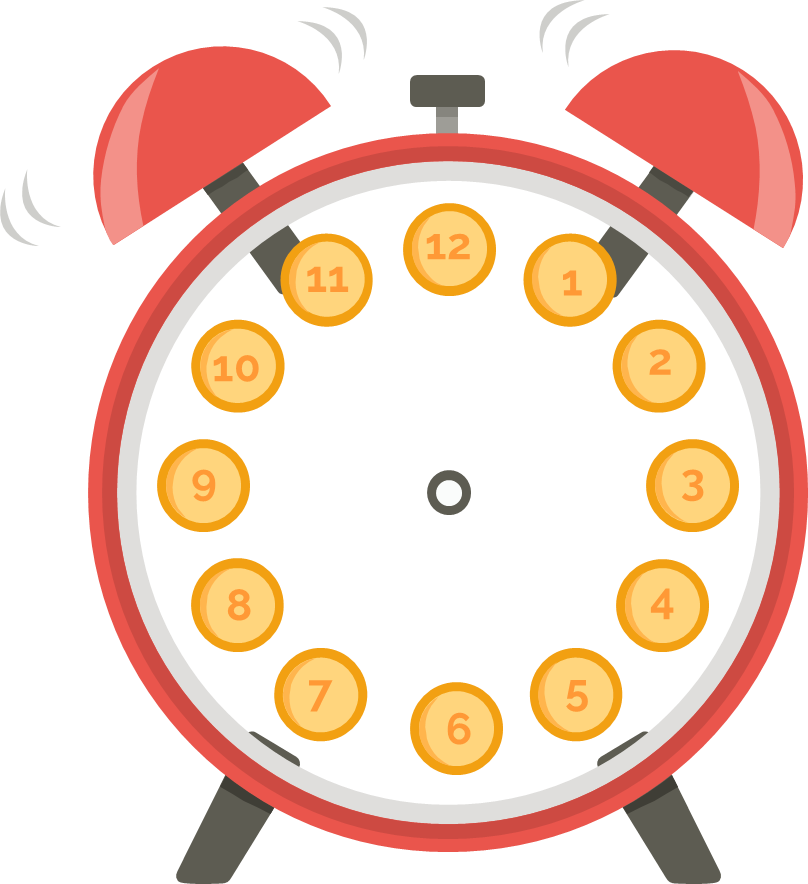 BẮT ĐẦU
HẾT GIỜ!
Nêu quy tắc tính diện tích hình thang
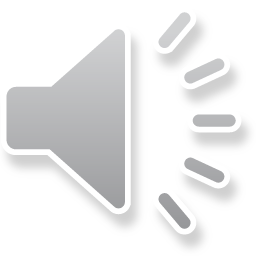 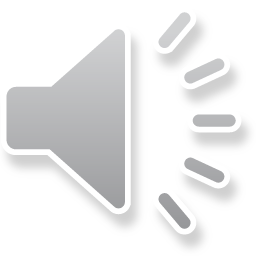 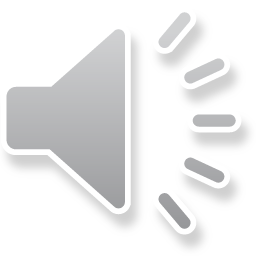 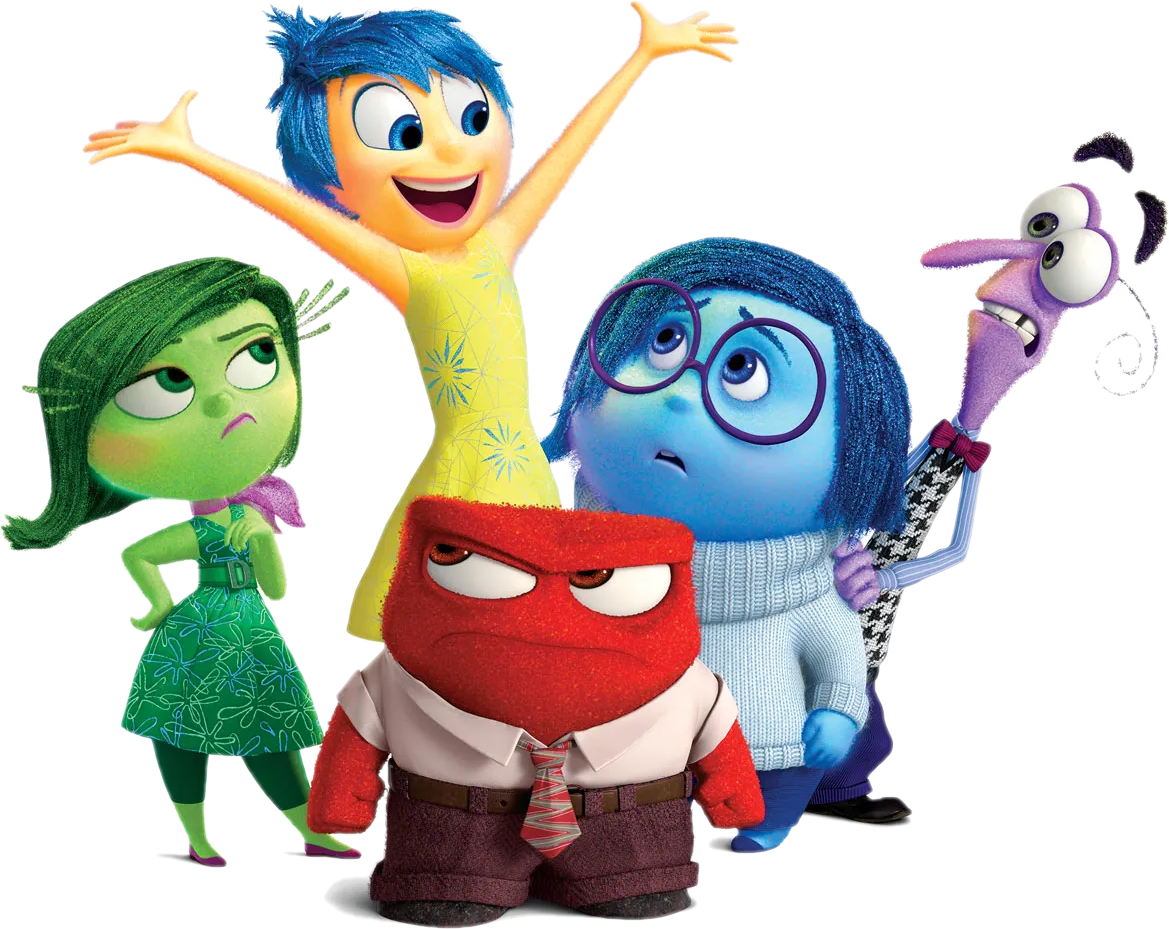 [Speaker Notes: GV bấm vào nút Bắt đầu, đồng hồ sẽ đếm ngược 15 giây. GV click choọt trái vào vị trí bất kì để hiện đáp án.]
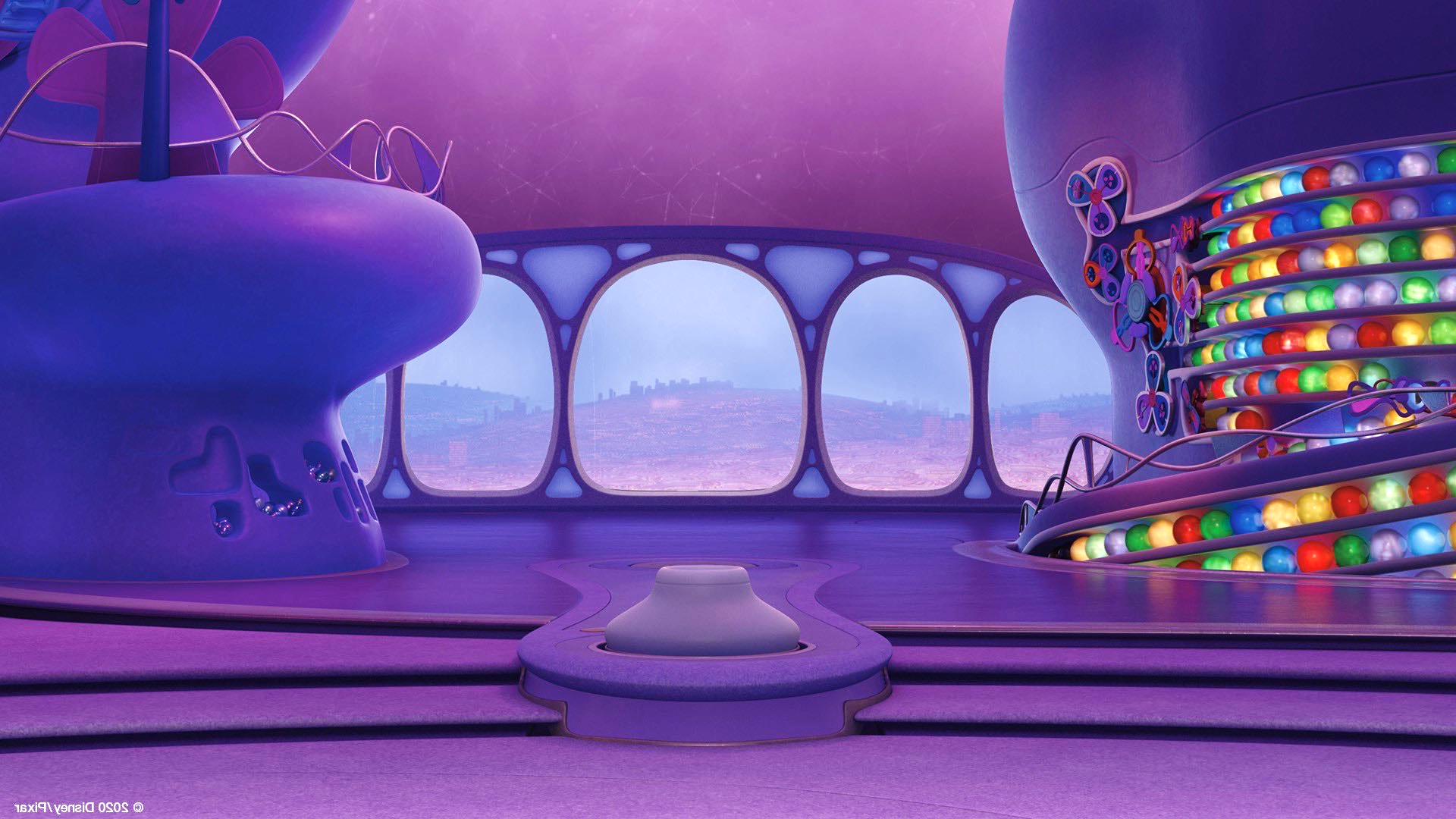 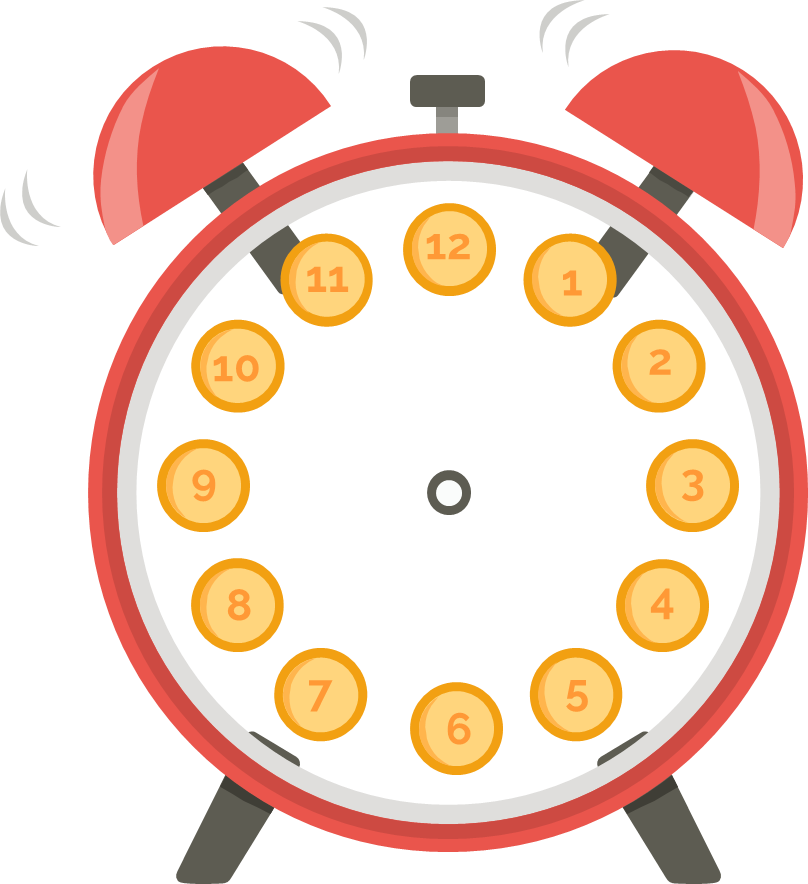 BẮT ĐẦU
HẾT GIỜ!
Nêu quy tắc tính diện tích hình tròn
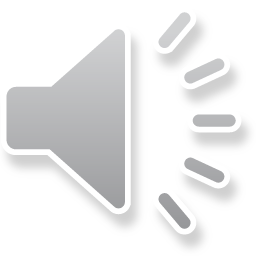 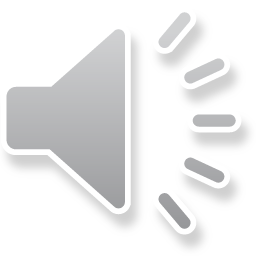 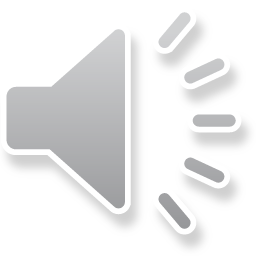 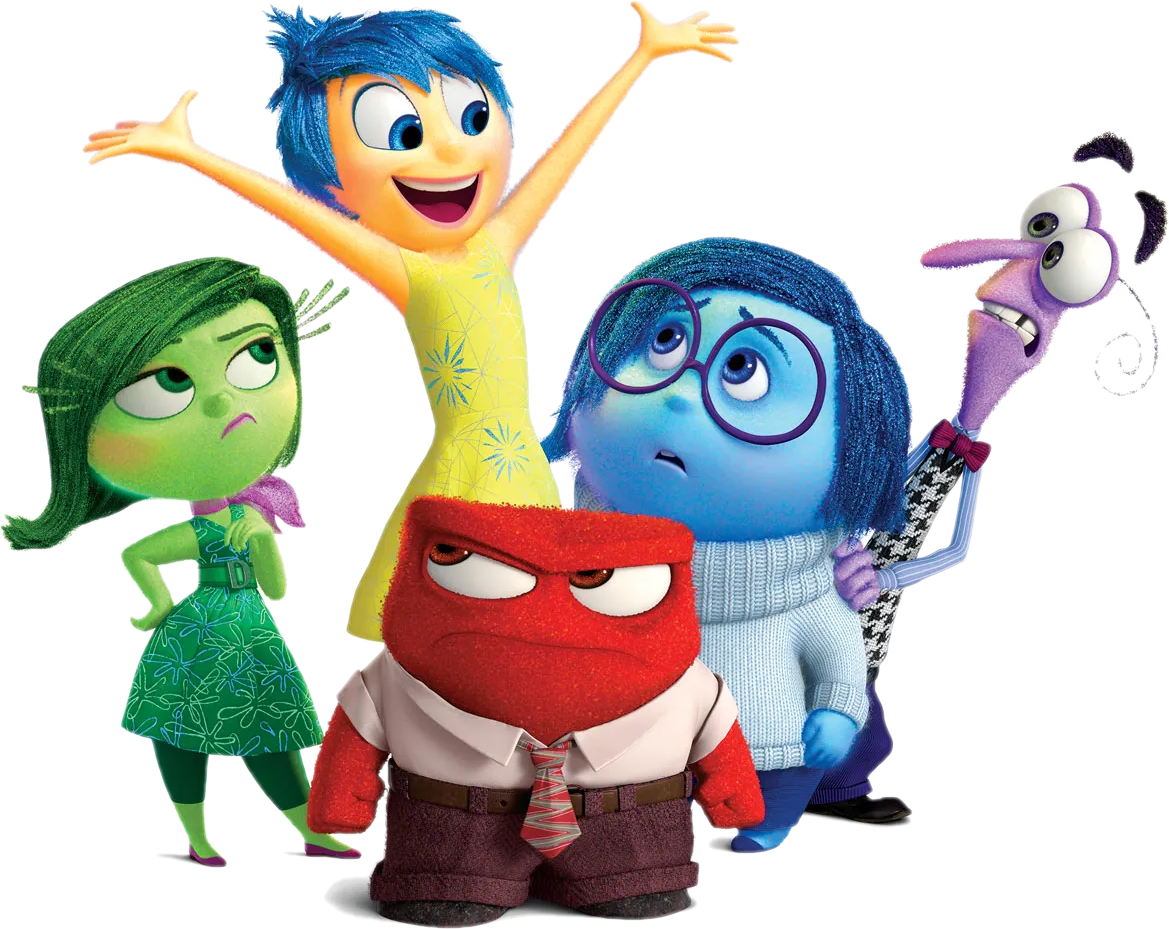 [Speaker Notes: GV bấm vào nút Bắt đầu, đồng hồ sẽ đếm ngược 15 giây. GV click choọt trái vào vị trí bất kì để hiện đáp án.]
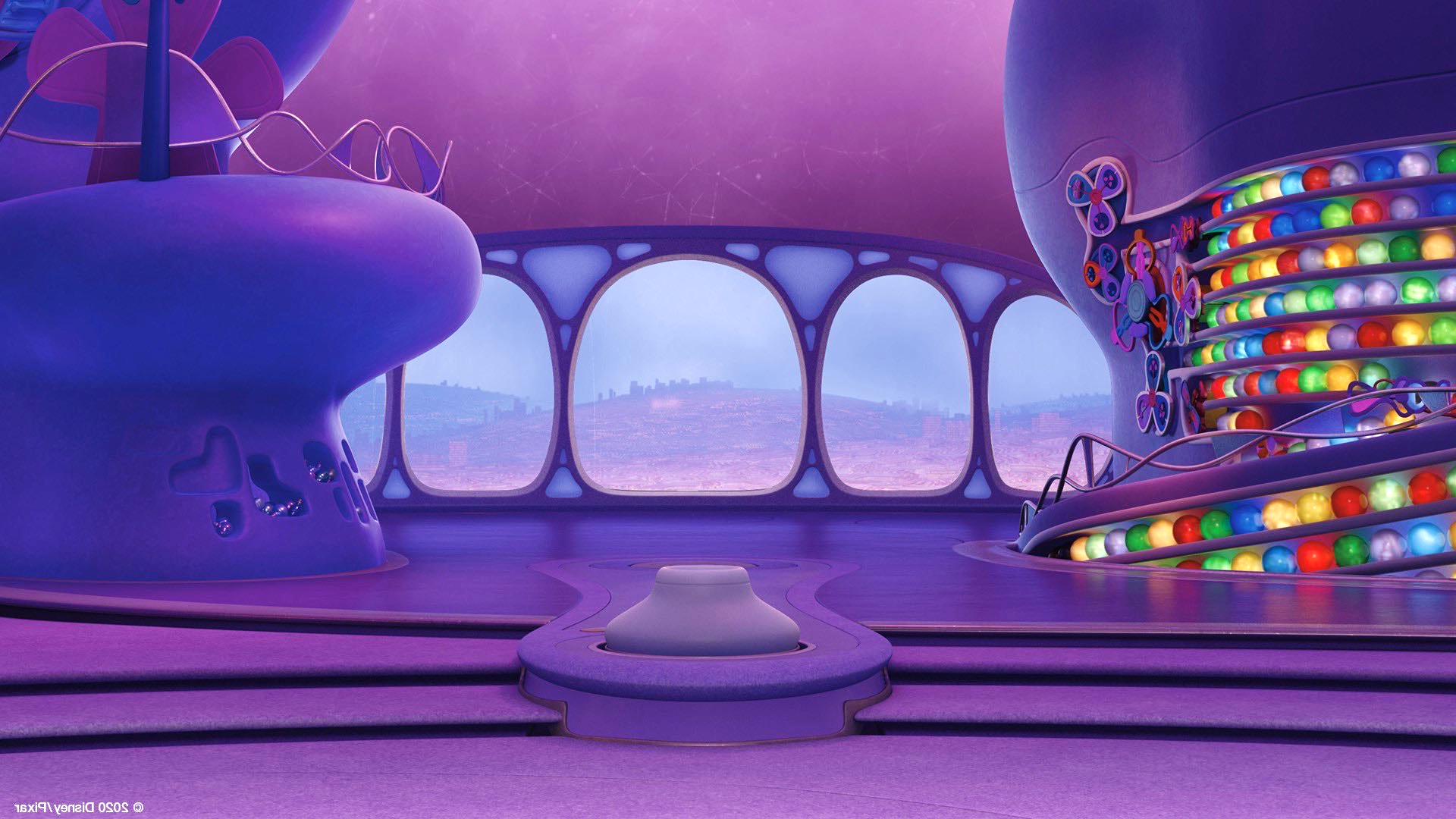 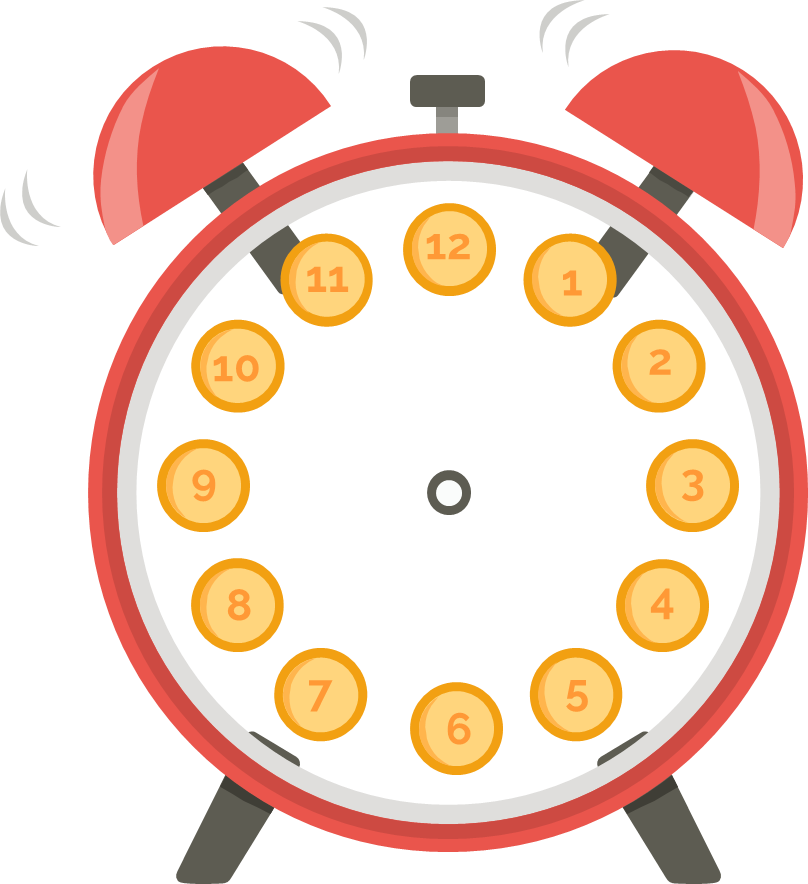 BẮT ĐẦU
HẾT GIỜ!
Nêu quy tắc tính chu vi hình tròn
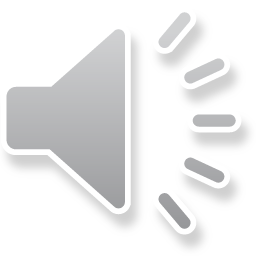 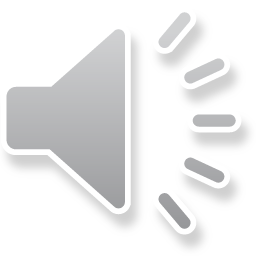 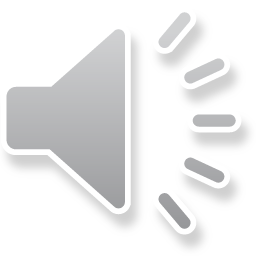 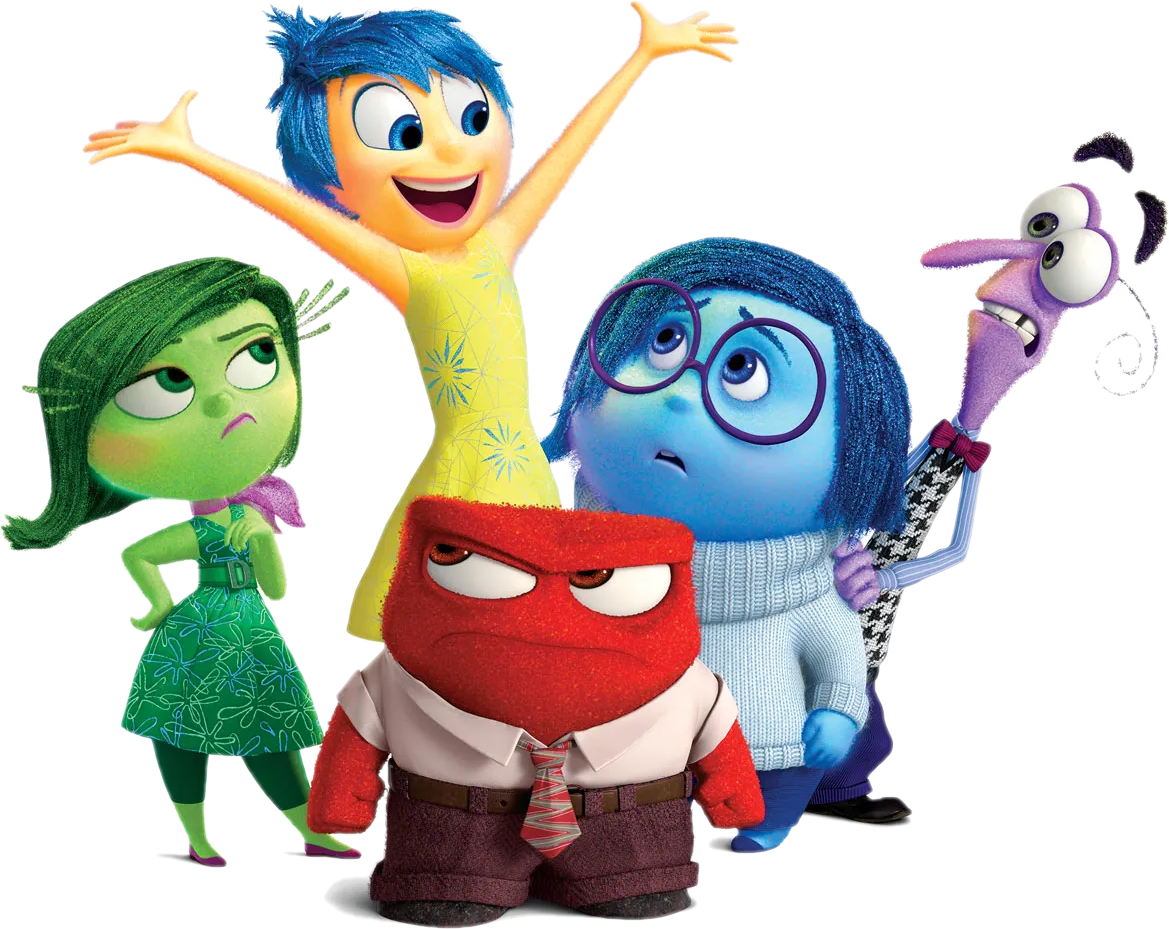 [Speaker Notes: GV bấm vào nút Bắt đầu, đồng hồ sẽ đếm ngược 15 giây. GV click choọt trái vào vị trí bất kì để hiện đáp án.]
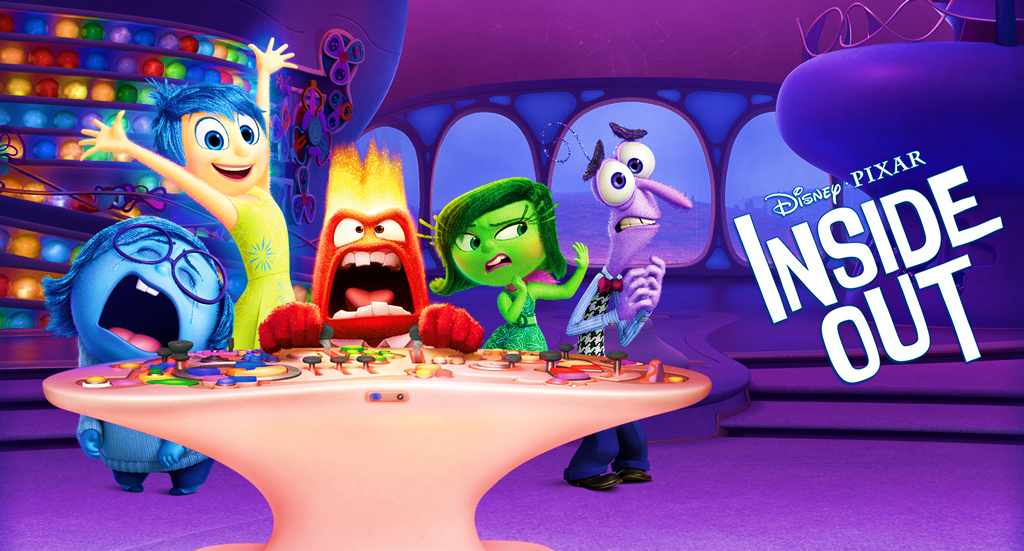 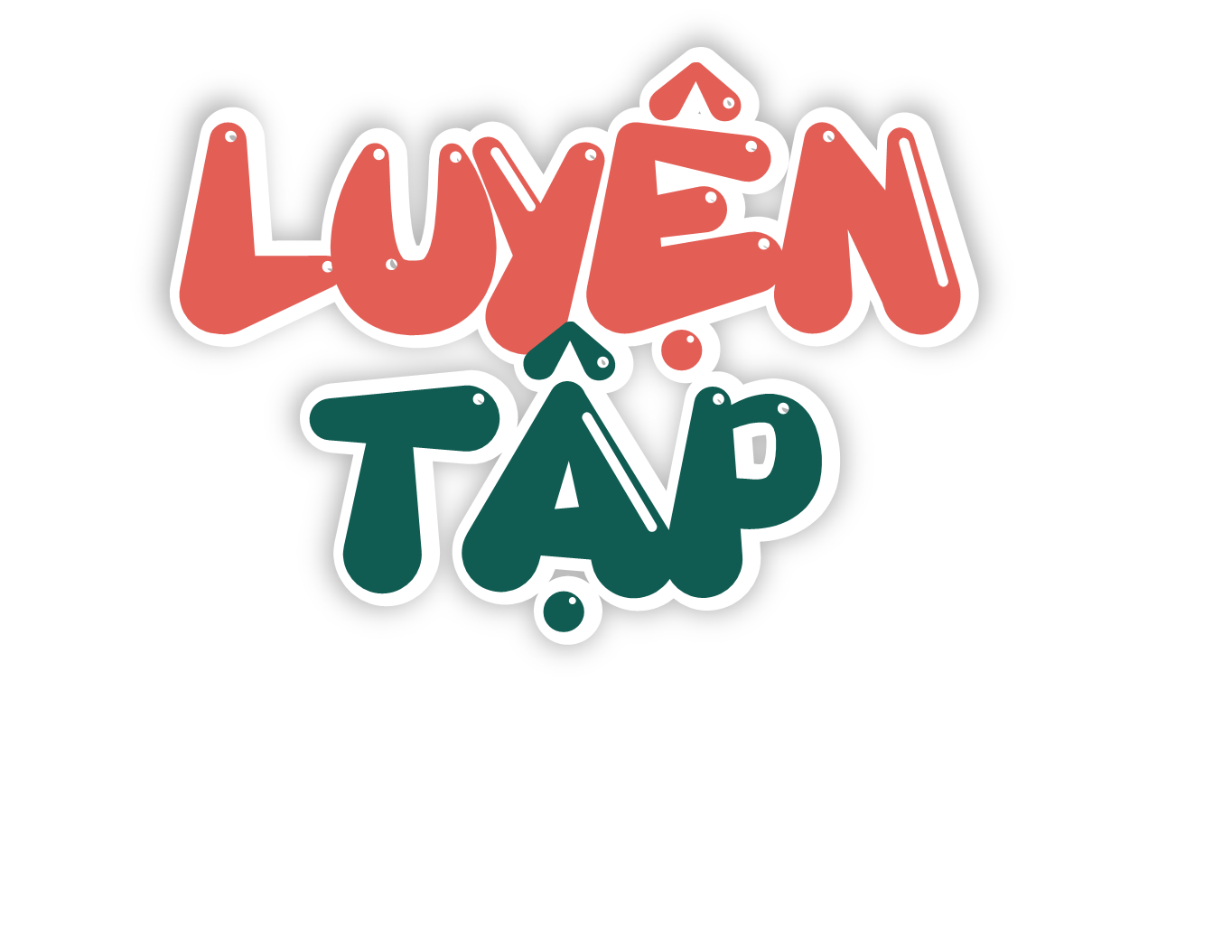 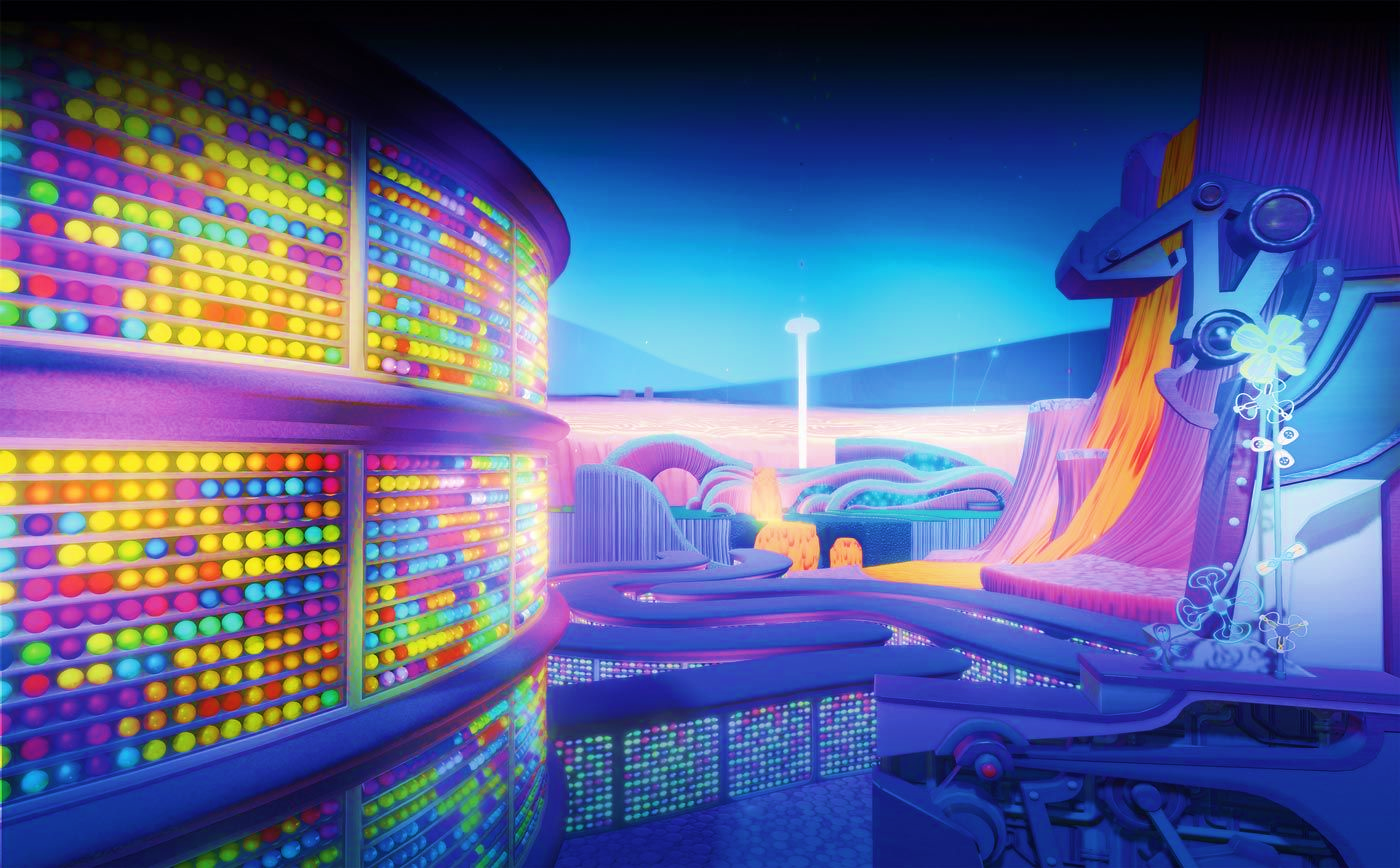 Đọc các ví dụ sau và nói cho bạn nghe cách thực hiện:
1
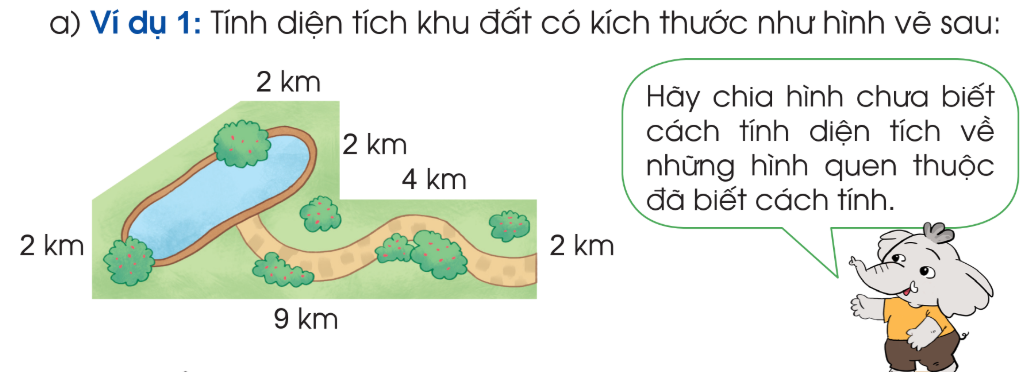 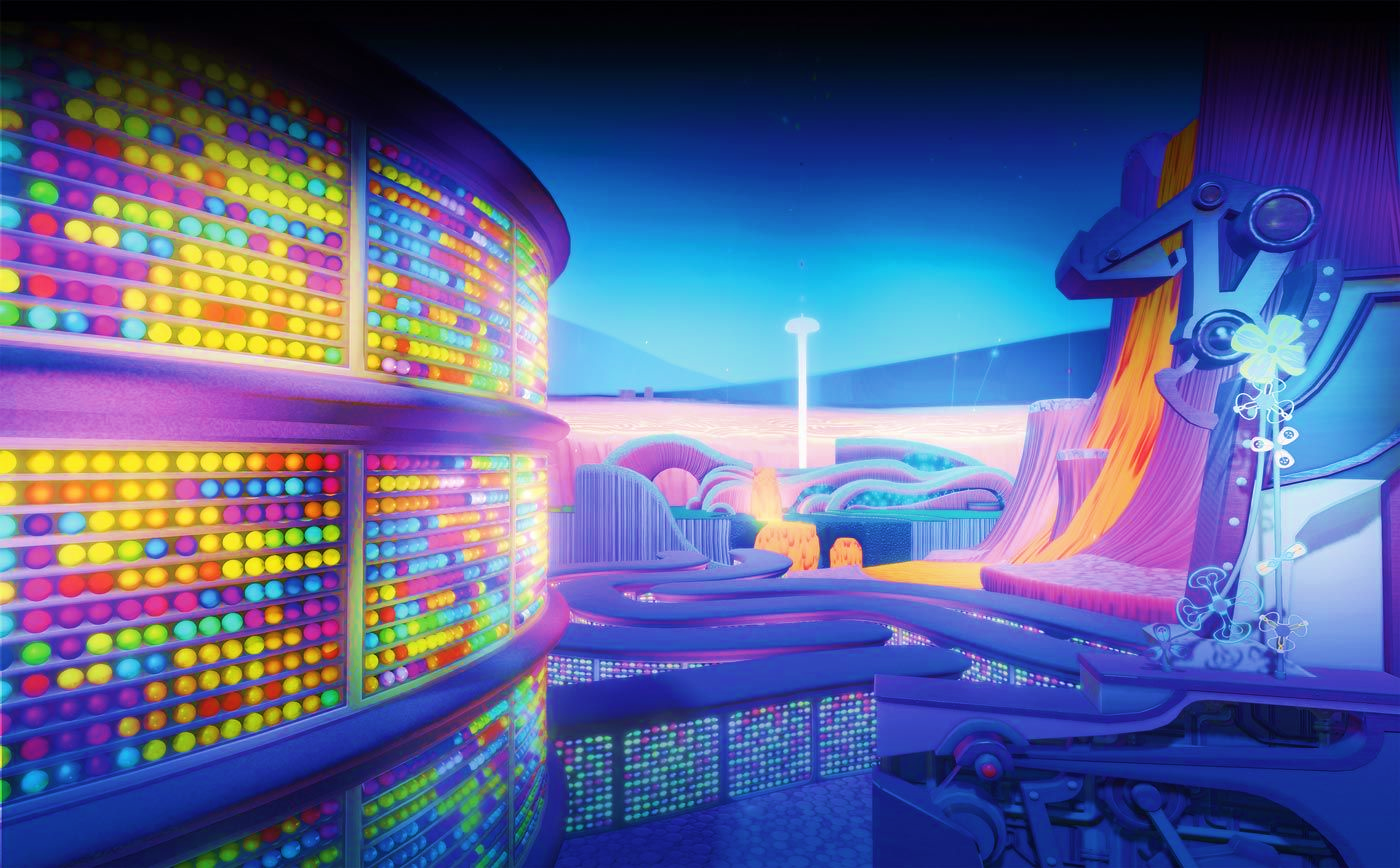 Ta có thể thực hiện như sau:
Chia khu đất thành 2 hình: hình thang và hình chữ nhật.
Tính:
Diện tích hình thang là:
(2 + 5) × 2 : 2 = 7 (km2)
Diện tích hình chữ nhật là:
9 x 2 = 18 (km2)
Diện tích khu đất là:
7 + 18 = 25 (km2)
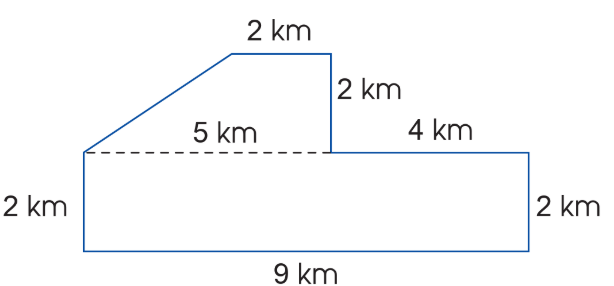 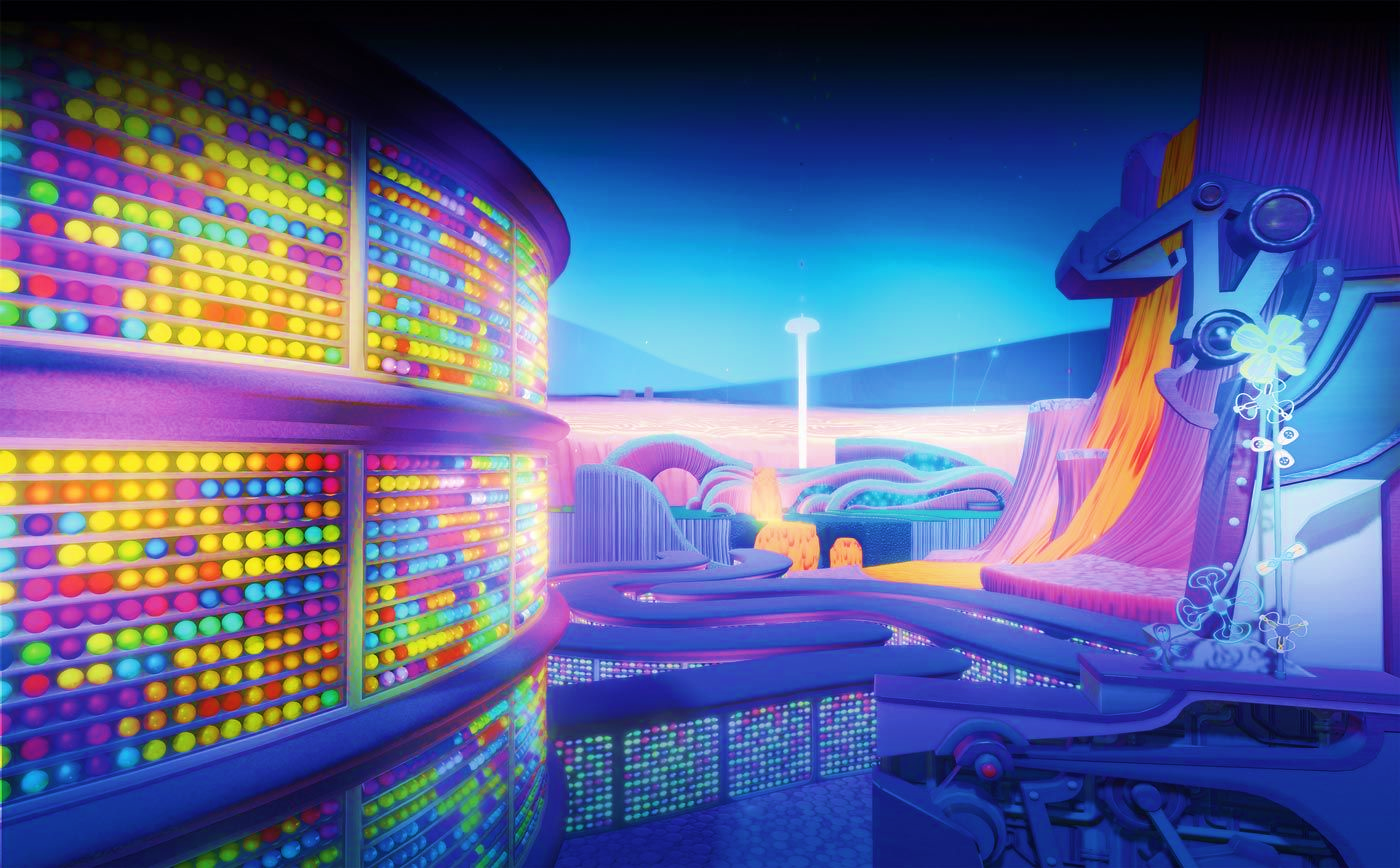 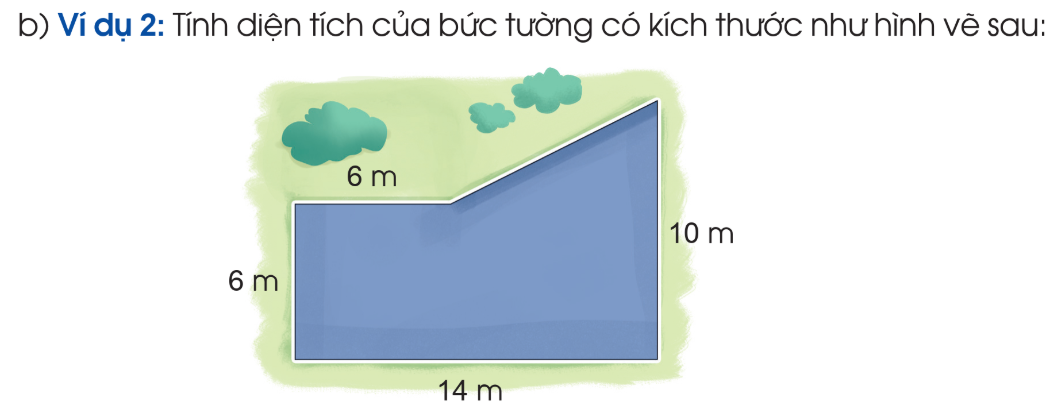 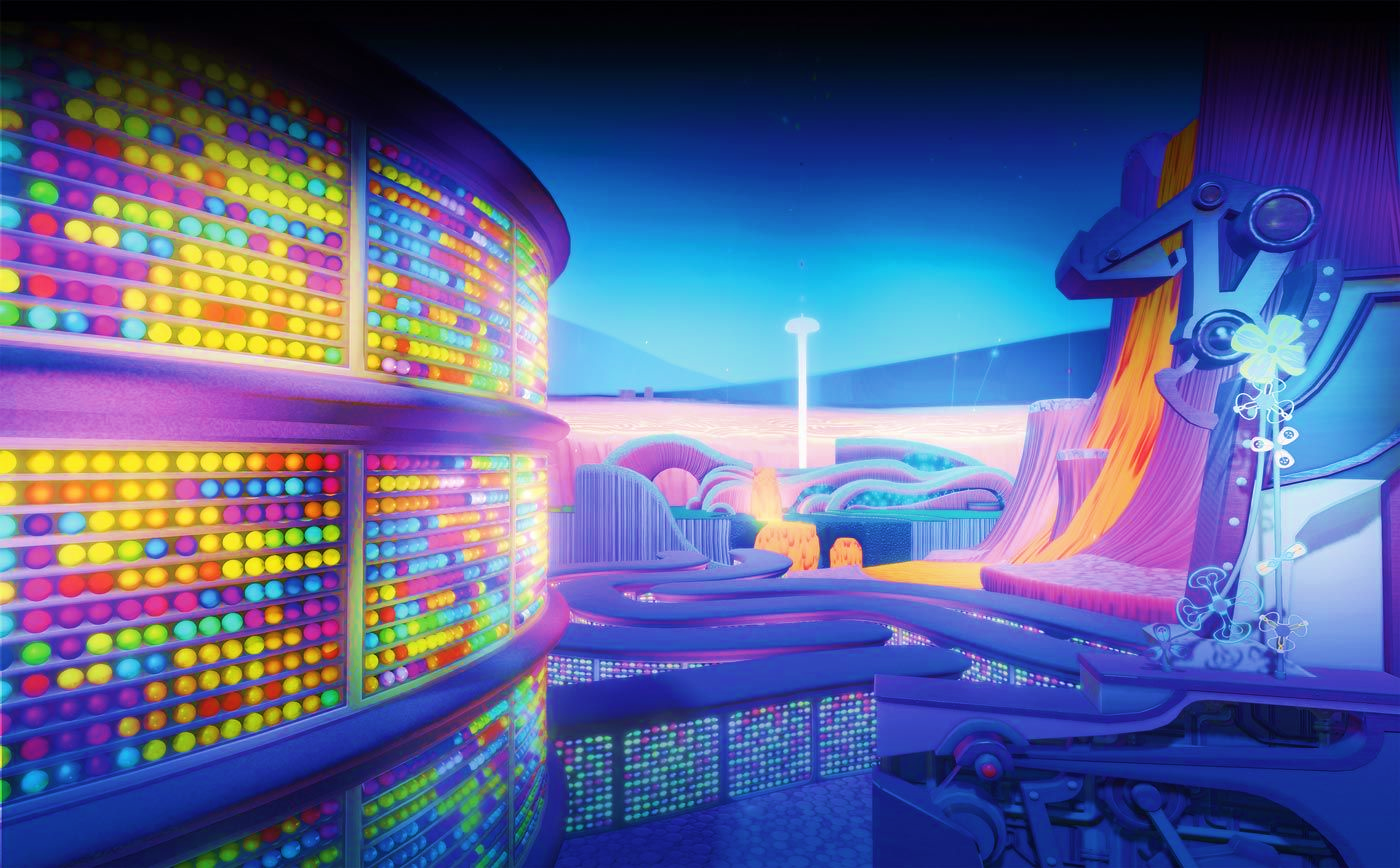 Ta có thể thực hiện như sau:
Chia bức tường thành 2 hình: hình chữ nhật và hình tam giác.
Tính:
Diện tích hình chữ nhật là:
14 x 6 = 84 (m2)
Diện tích hình tam giác là:
(8 × 4) : 2 = 16 (m2)
Diện tích bức tường là:
84 + 16 = 100 (m2)
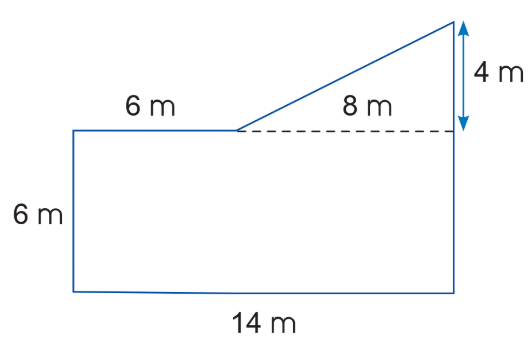 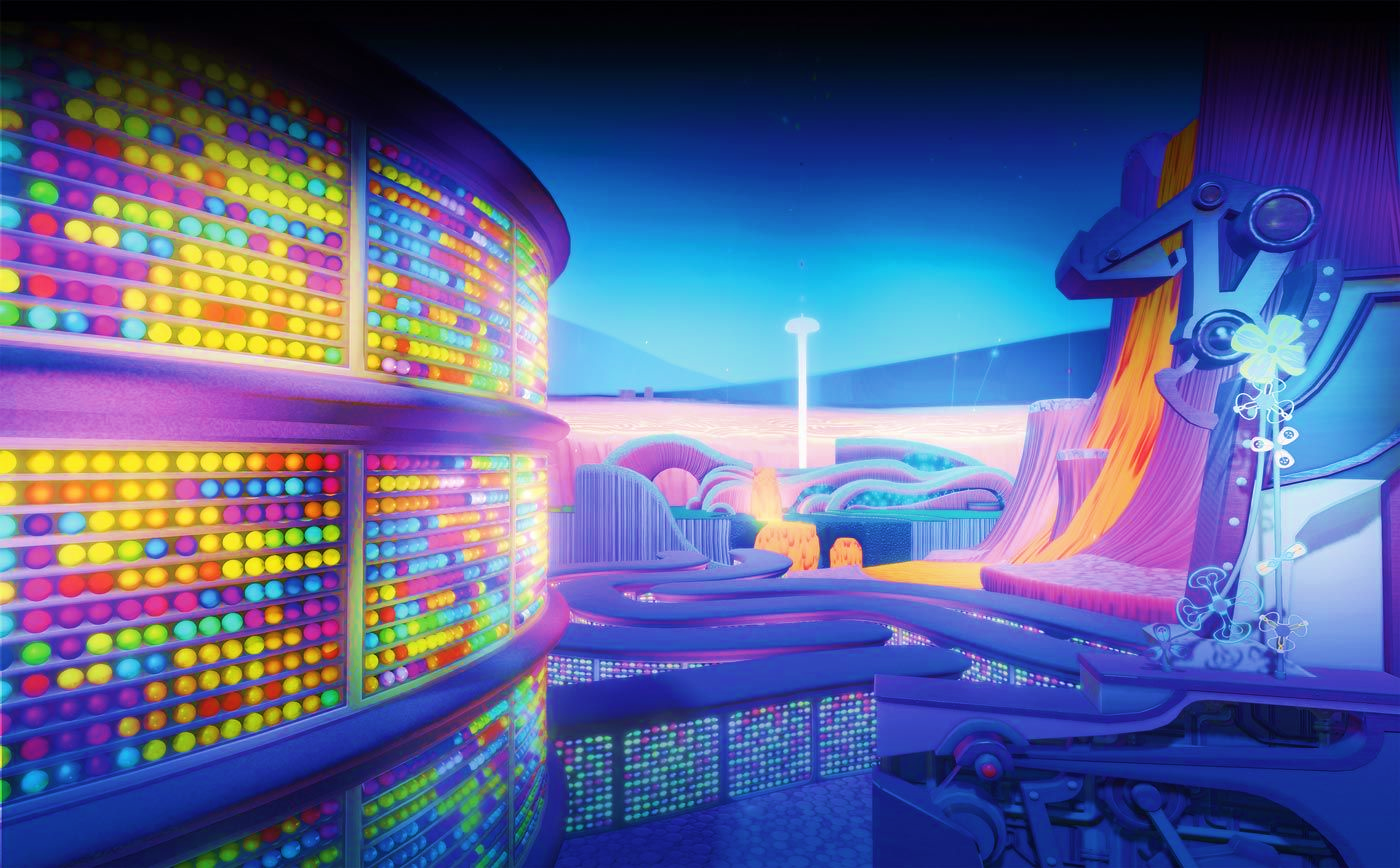 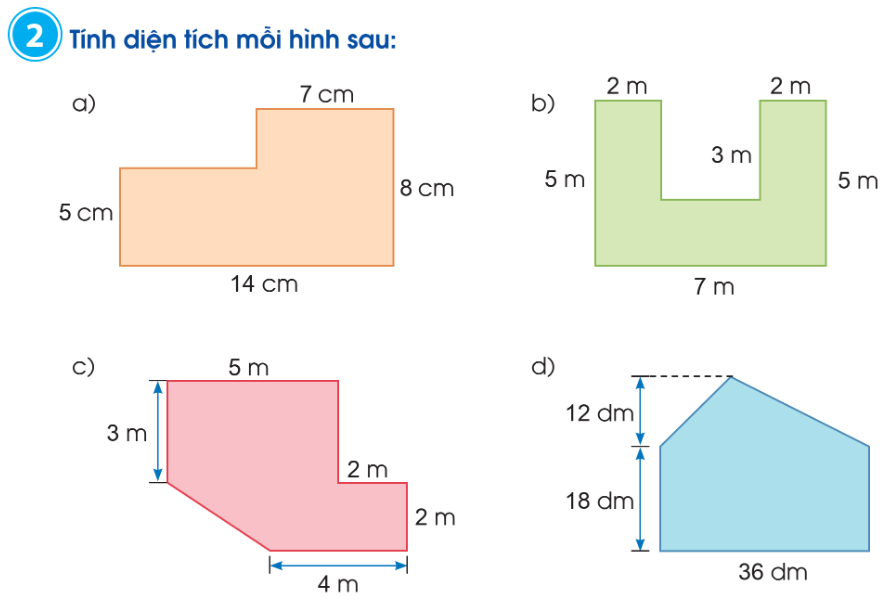 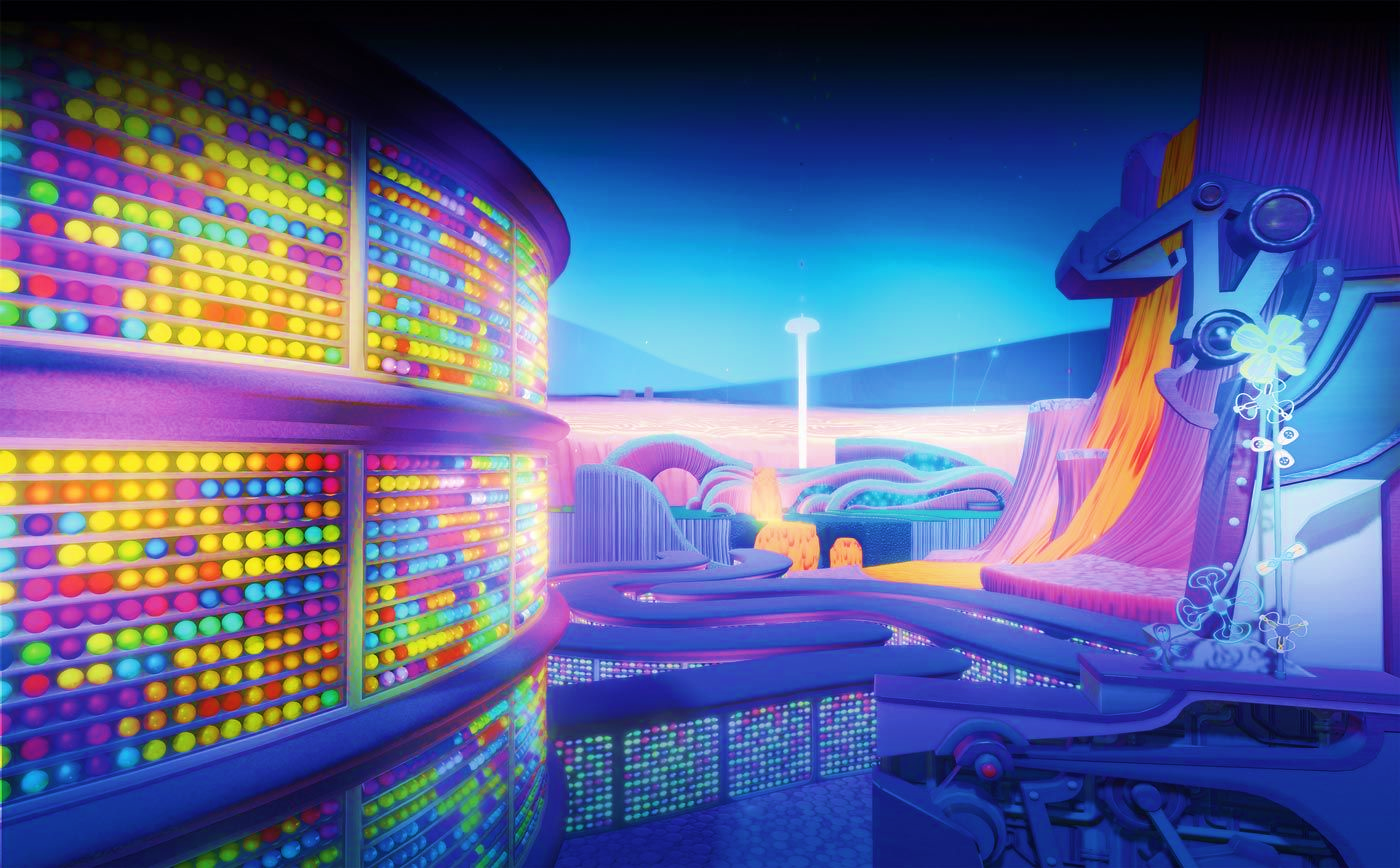 Chia hình a thành 2 hình chữ nhật.
Diện tích hình chữ nhật 1 là:
7 x 5 = 35 (cm2)
Diện tích hình chữ nhật 2 là:
8 x 7 = 56 (cm2)
Diện tích hình a là:
35 + 56 = 91 (cm2)
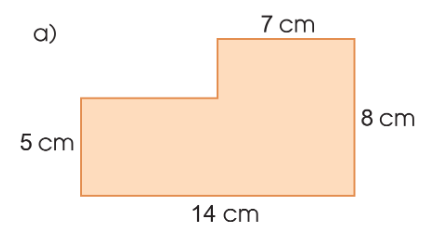 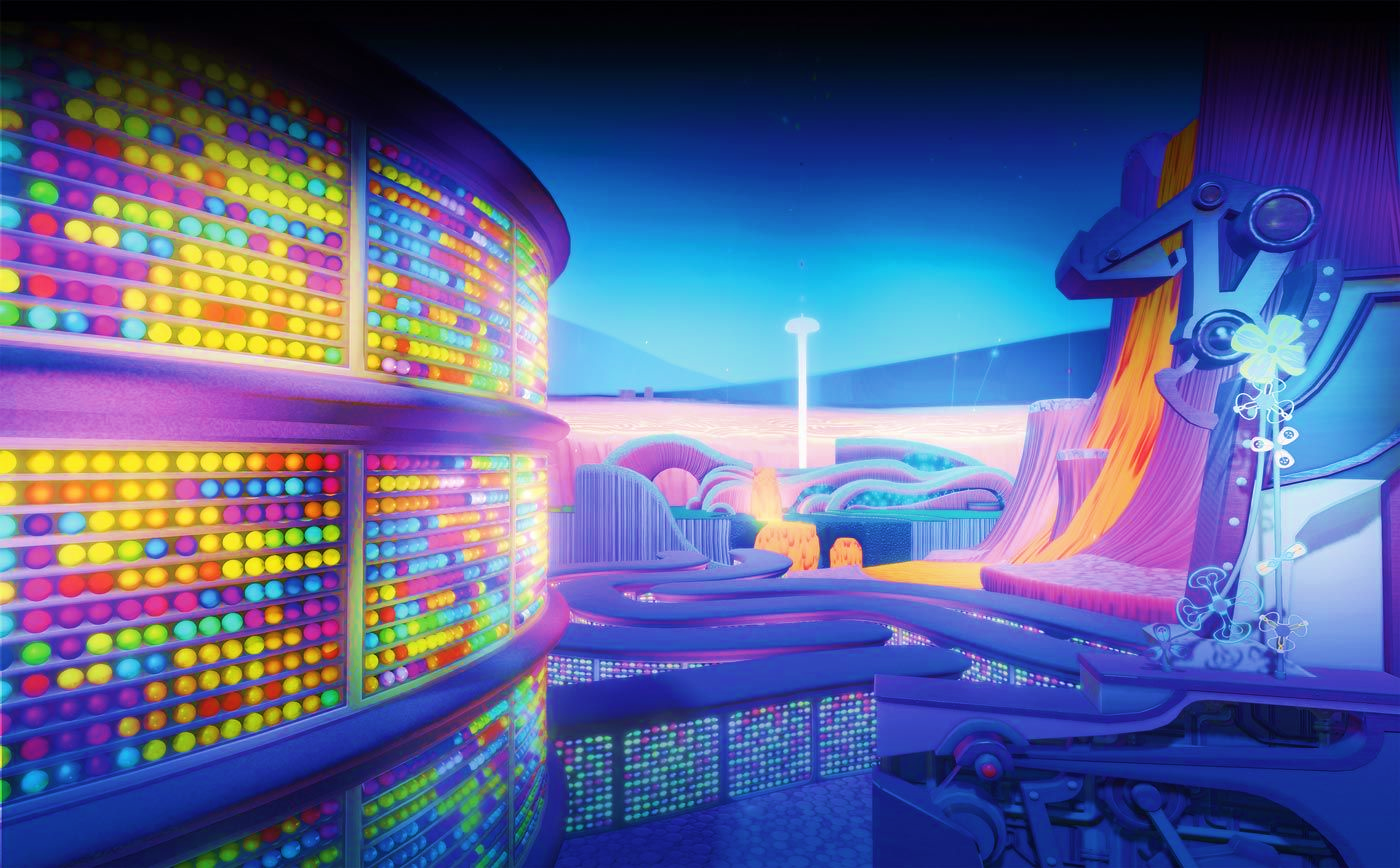 Chia hình b thành 3 hình chữ nhật.
Diện tích hình chữ nhật 1 là:
5 x 2 = 10 (m2)
Diện tích hình chữ nhật 2 là:
5 x 2 = 10 (m2)
Chiều rộng hình chữ nhật 3 là:
5 – 3 = 2 (m)
Diện tích hình chữ nhật 3 là:
3 x 2 = 6 (m2)
Diện tích hình b là:
10 + 10 + 6 = 26 (m2)
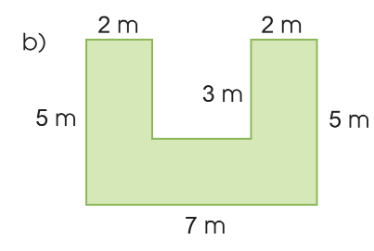 3
1
2
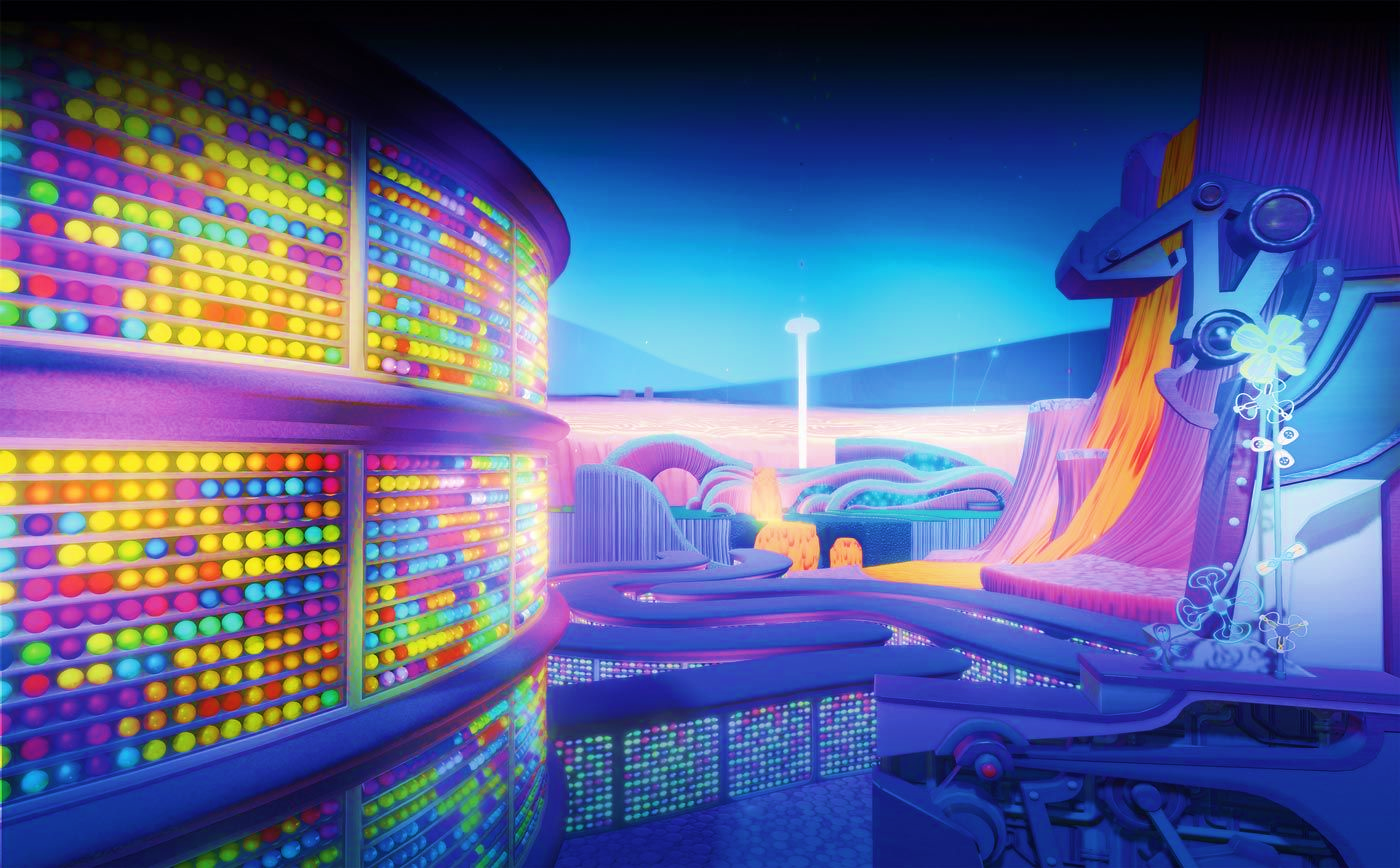 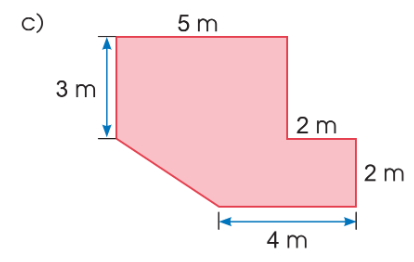 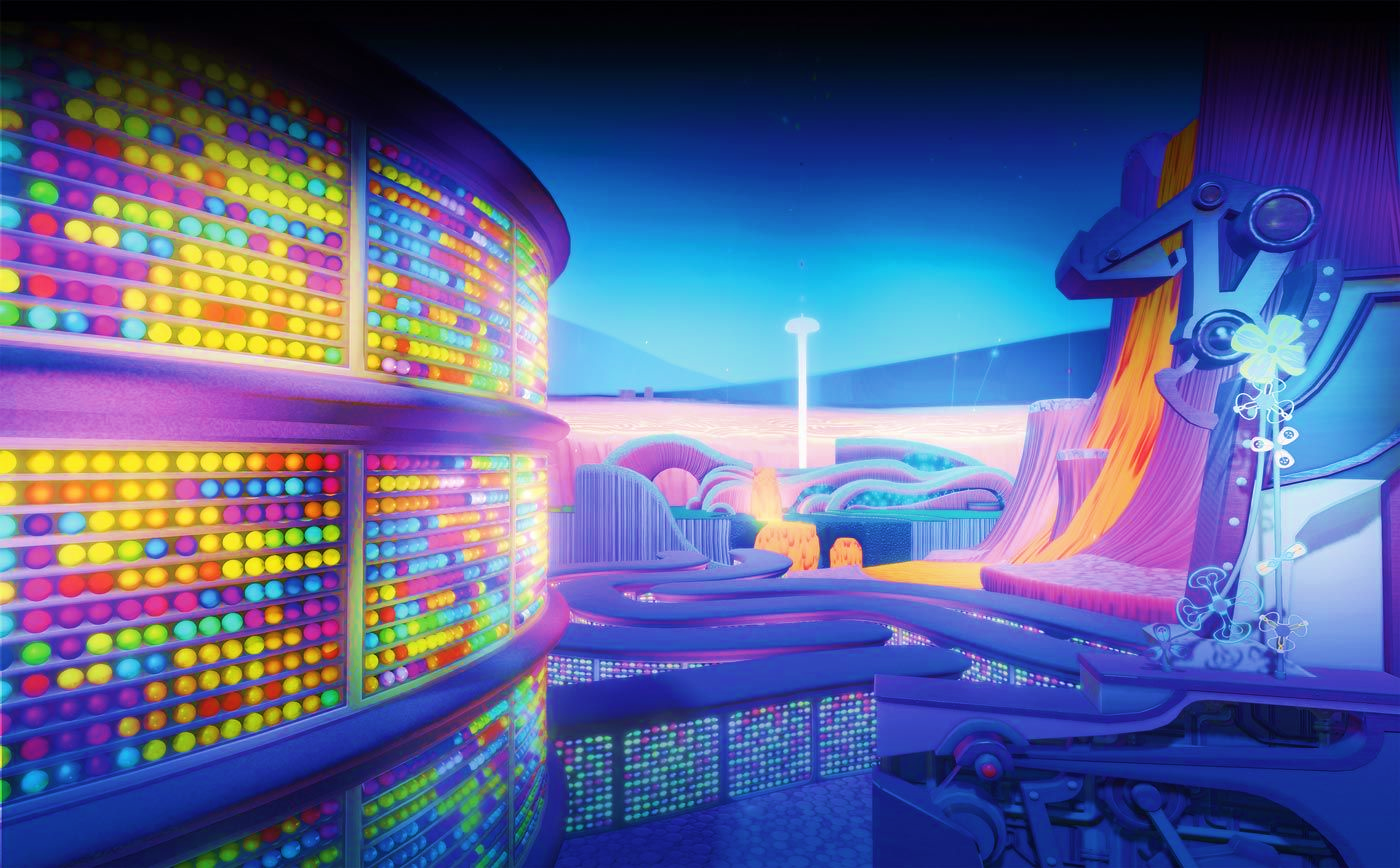 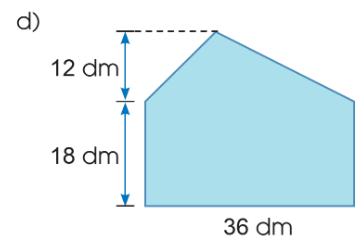 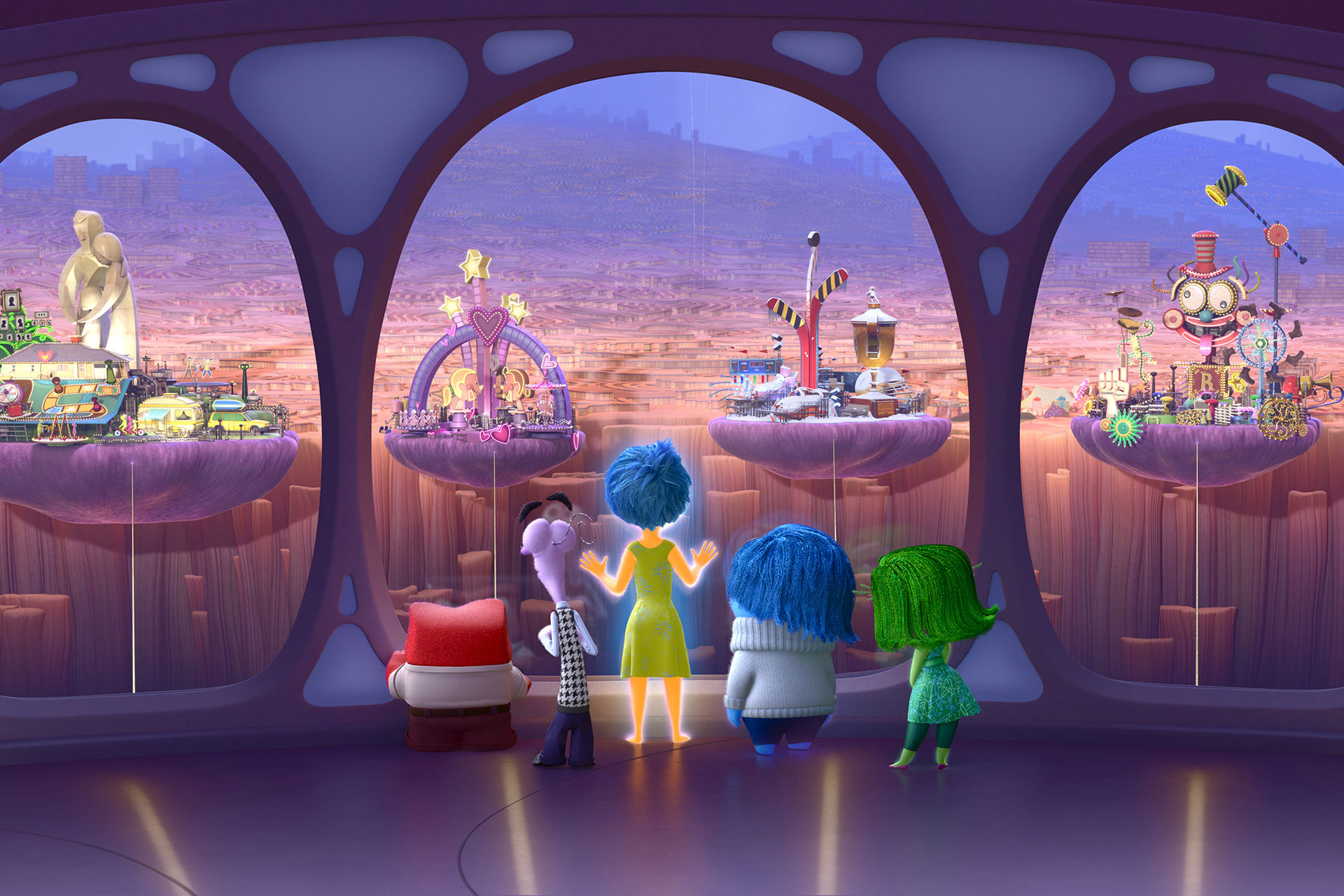 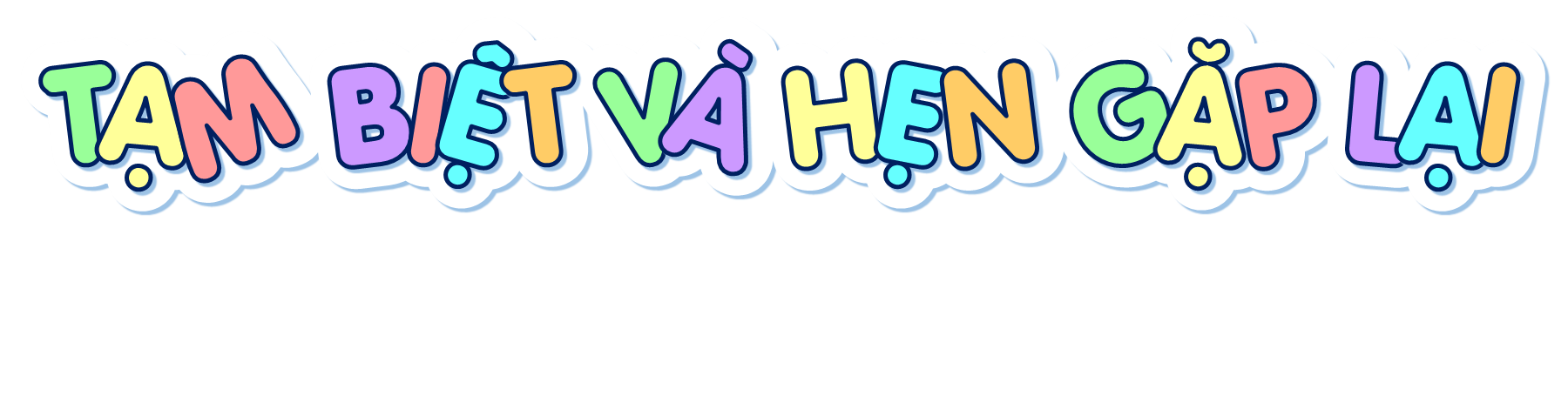